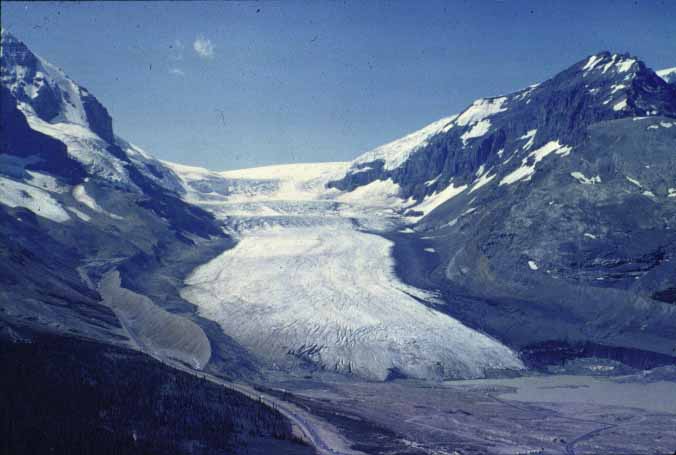 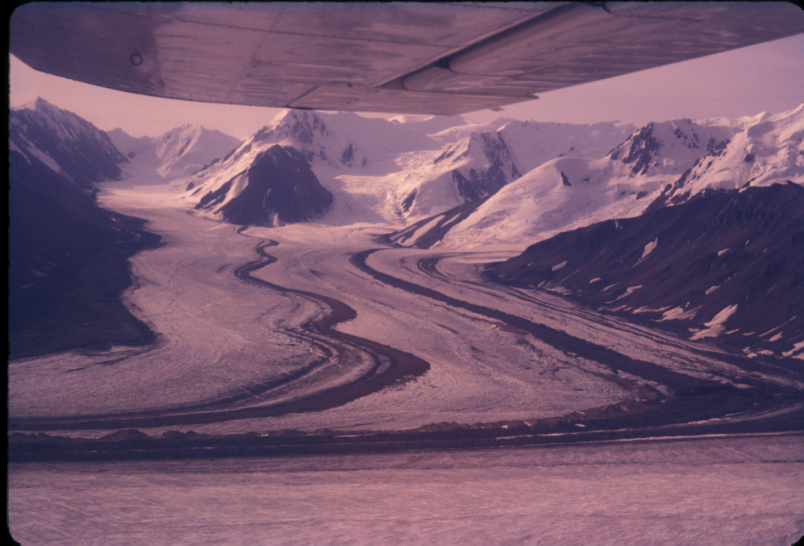 Copyright © Carol Harden 2002
[Speaker Notes: The south arm of the Kaskawulsh Glacier, Yukon Territory, Canada shows the joining of tributary valley glaciers and the location of medial moraines.]
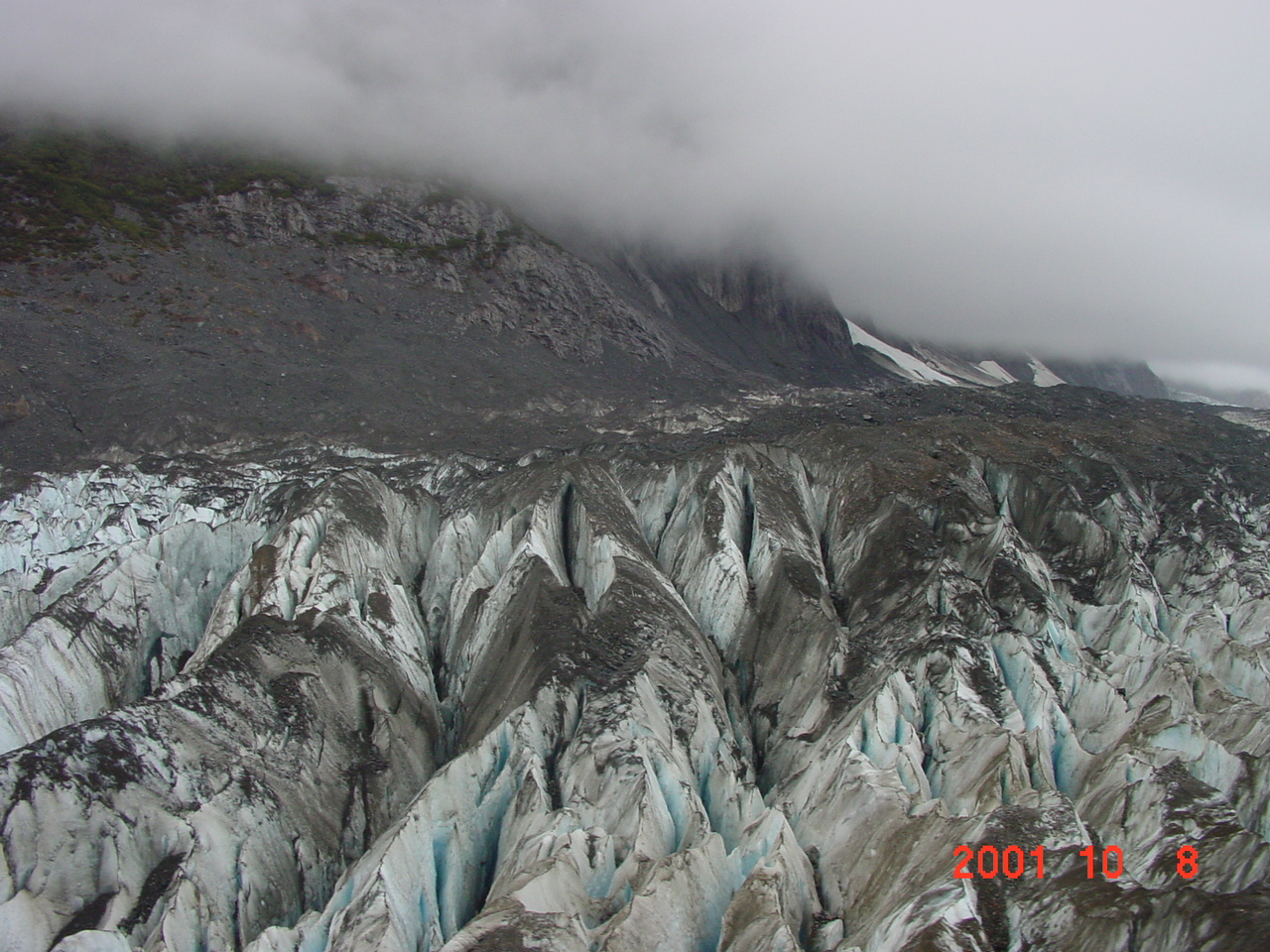 Copyright © Martin Geertsema 2002
[Speaker Notes: Crevasses on the Tulsequah glacier.]
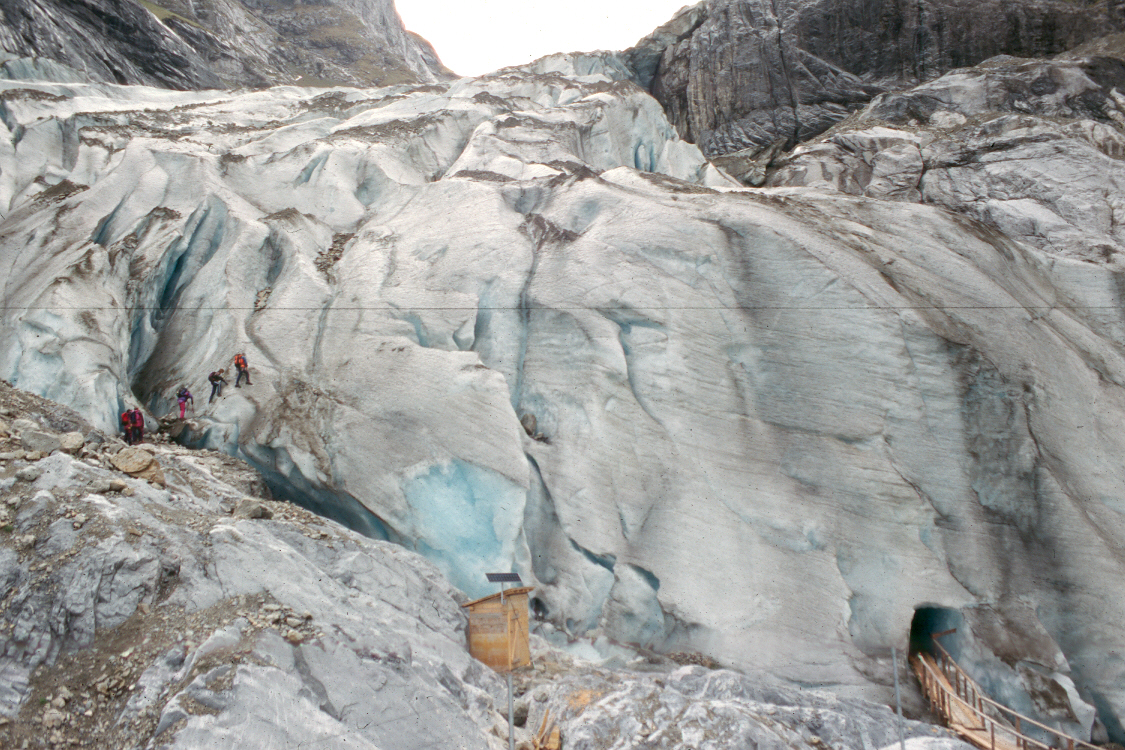 Copyright © Richard Kesel 2002
[Speaker Notes: Valley glacier in the Swiss Alps.  The light blue is the base of the glacier (note cave).]
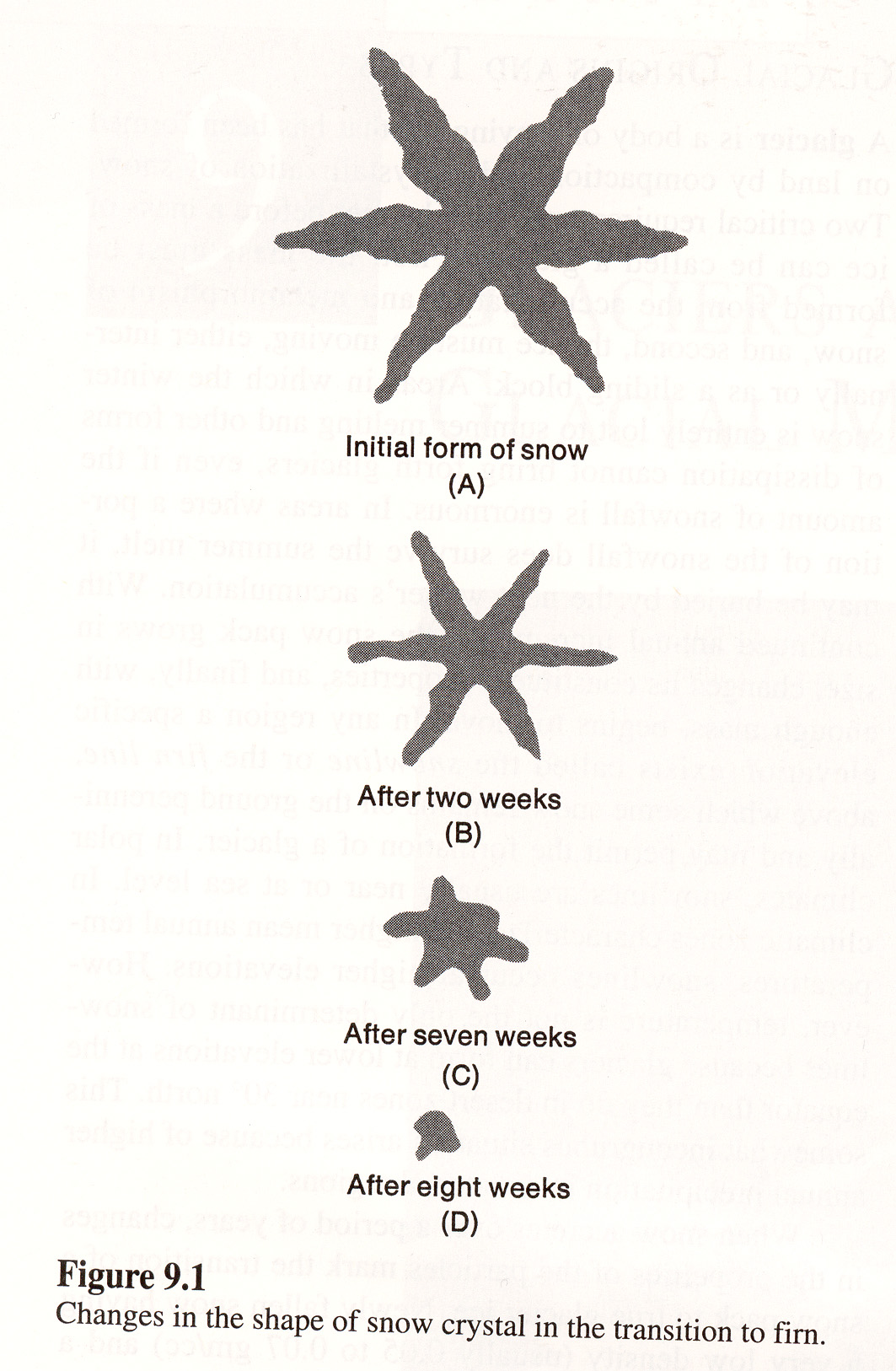 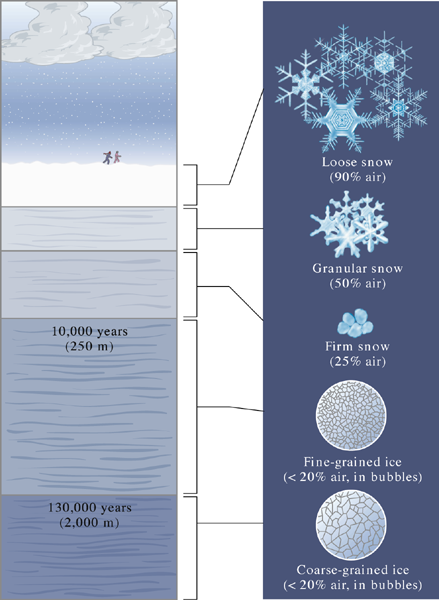 Fig. 22.07 a b
W. W. Norton
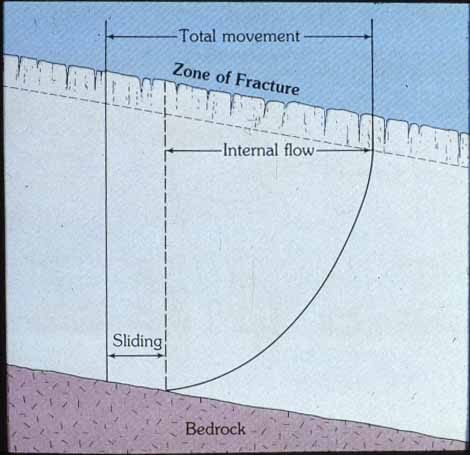 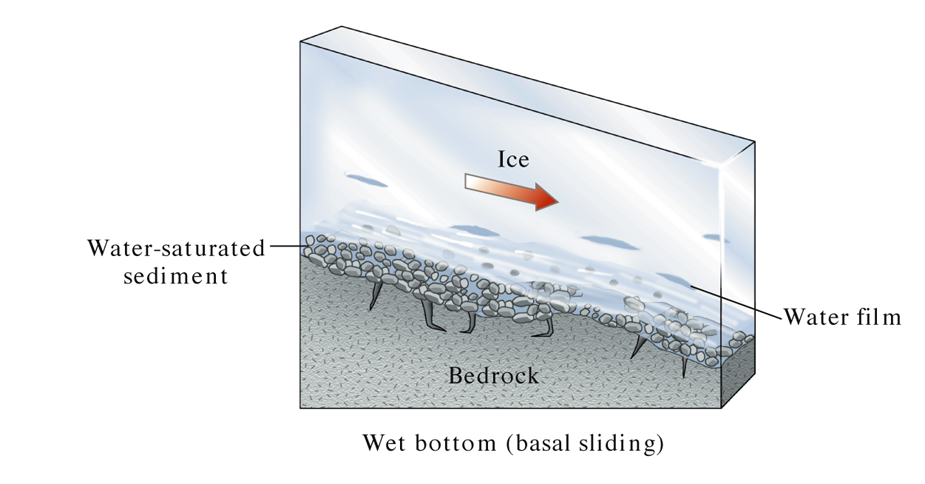 Fig. 22.08 a
W. W. Norton
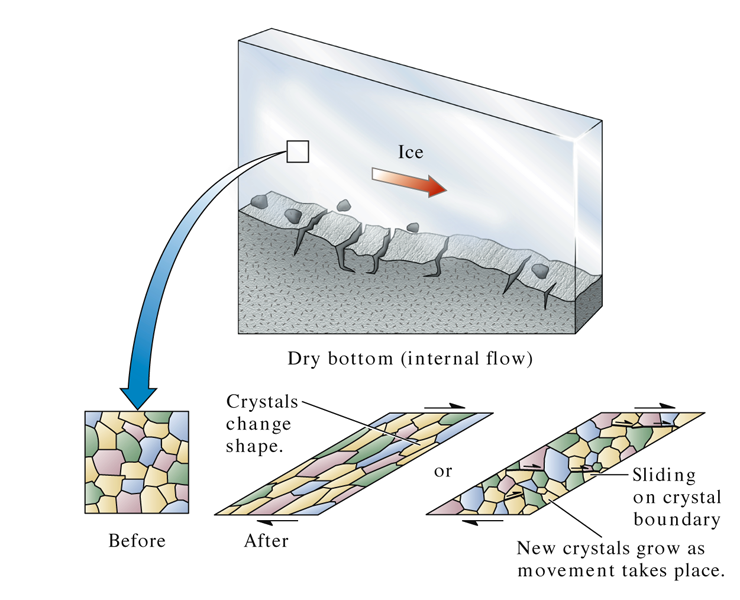 Fig. 22.08 b
W. W. Norton
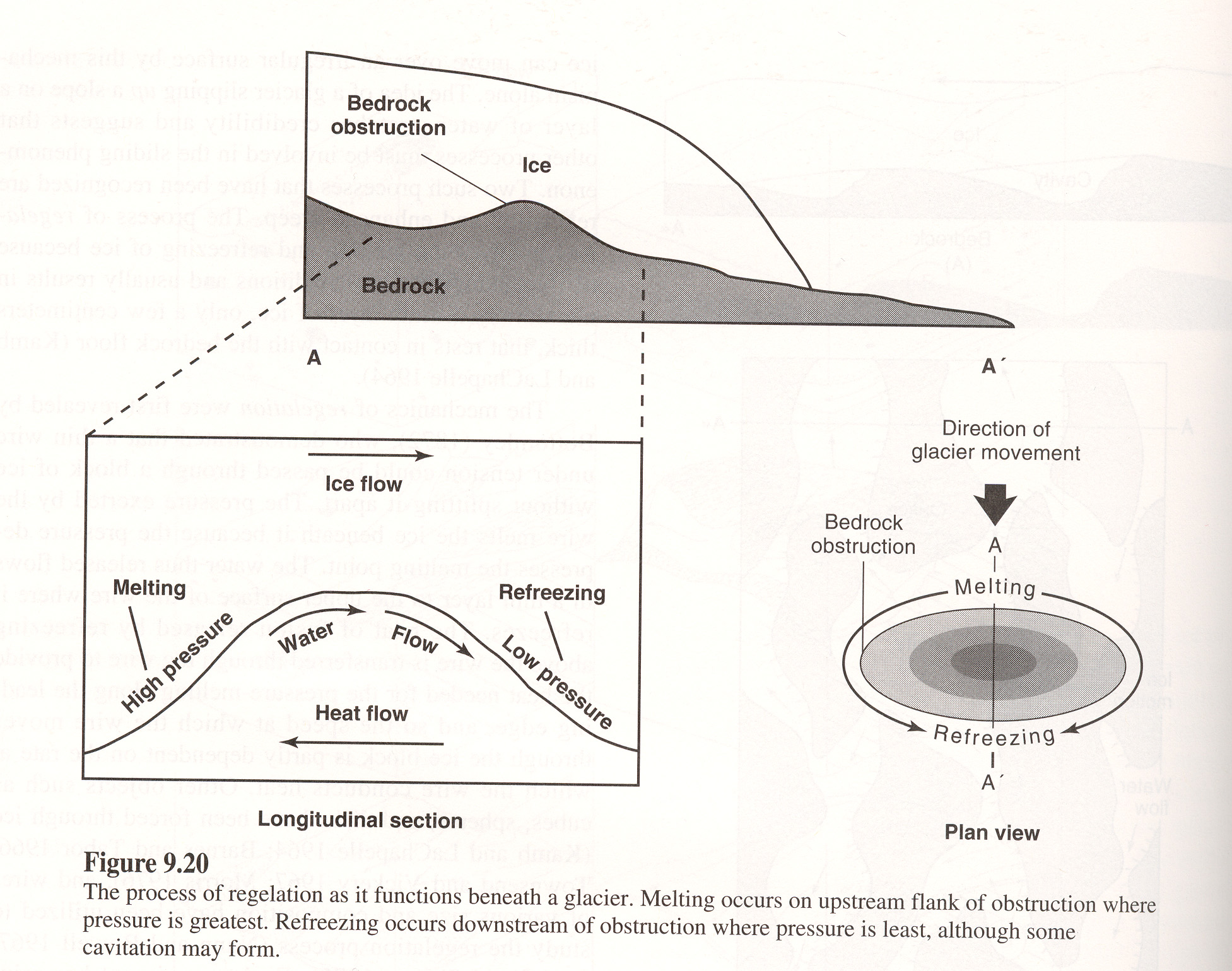 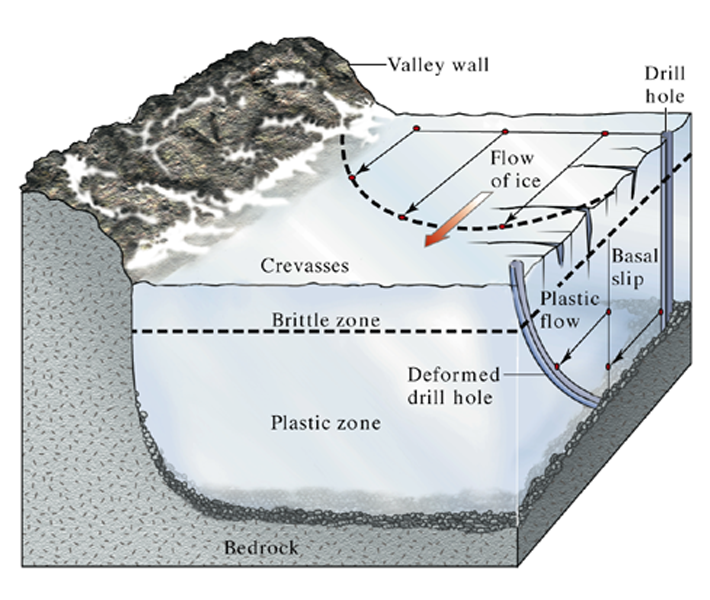 Fig. 22.10 a
W. W. Norton
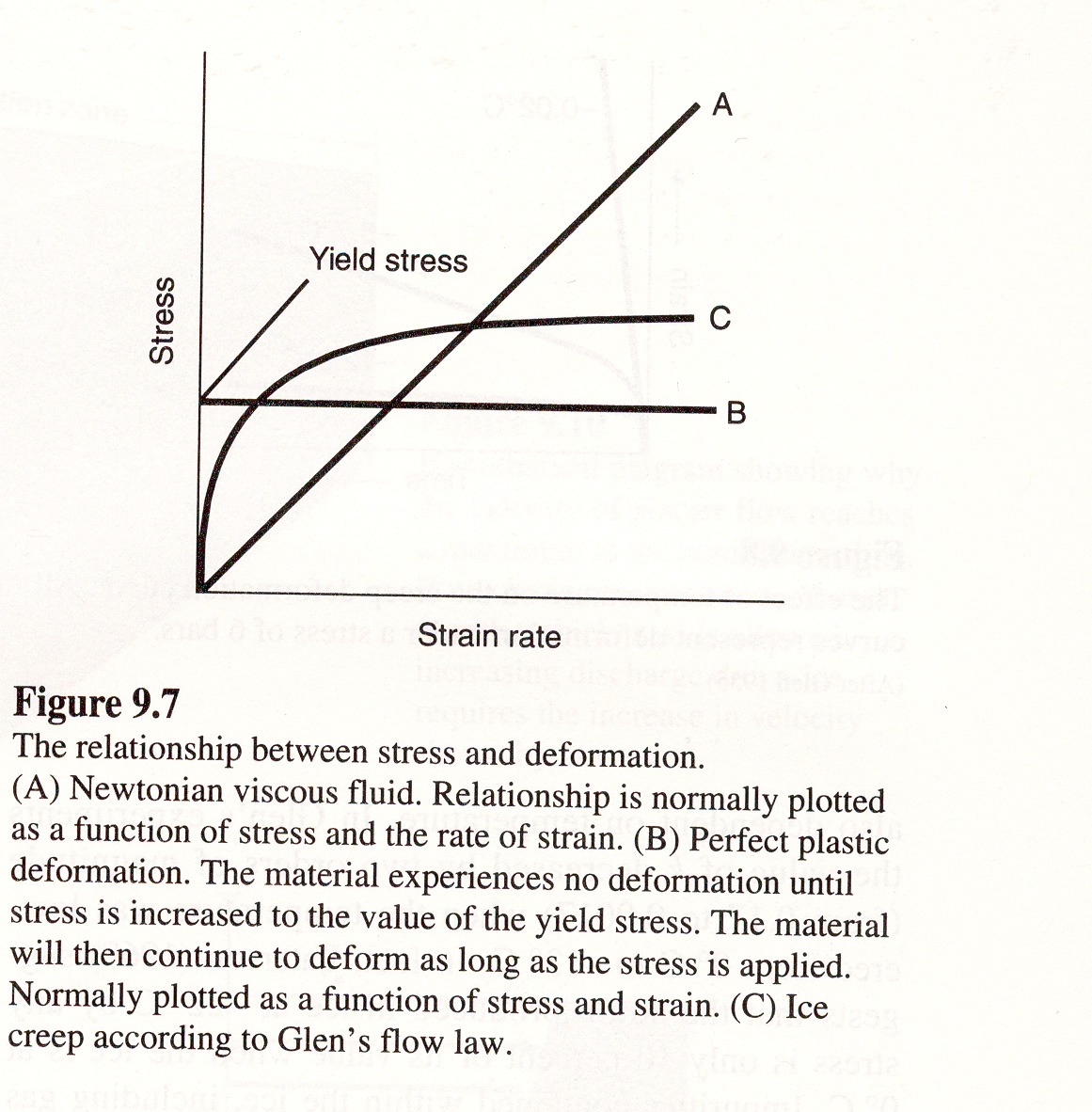 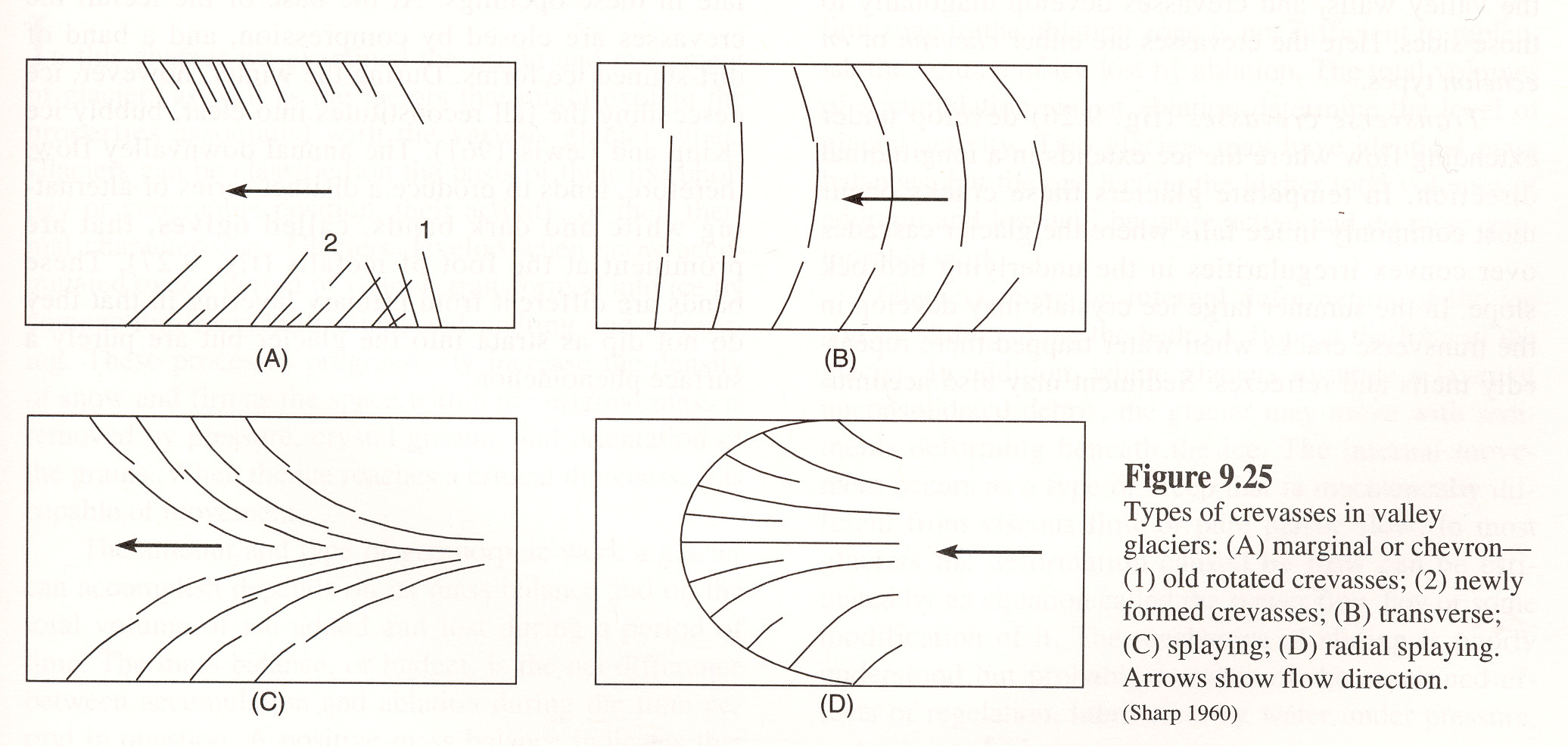 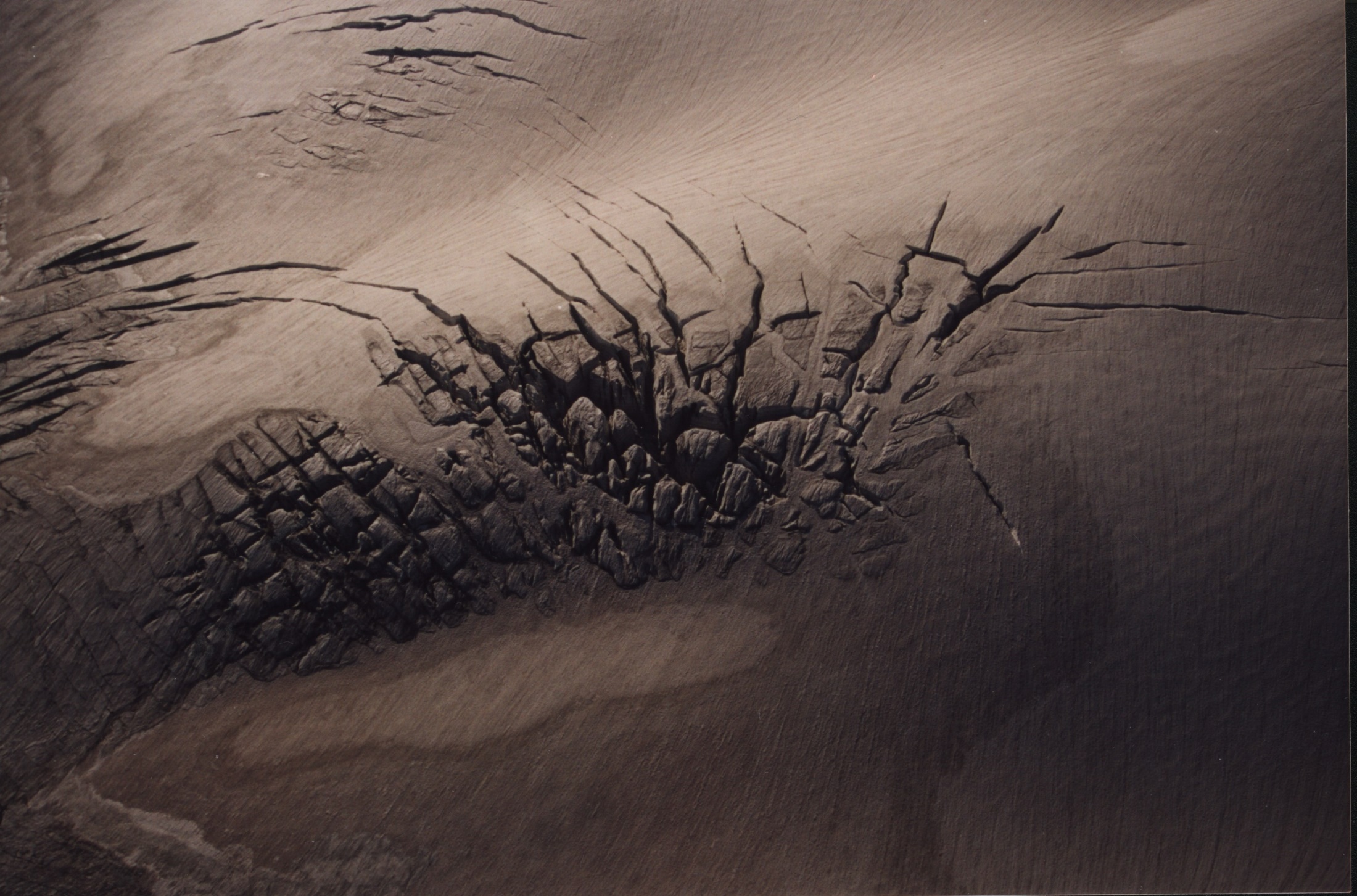 Copyright © Mariette Prent 2002
[Speaker Notes: Surficial crevasses – Kokanee Glacier, B.C.]
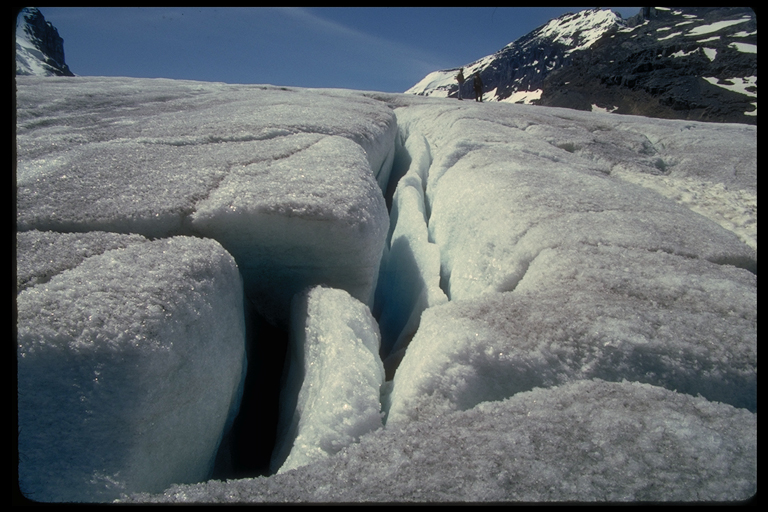 Crevasse
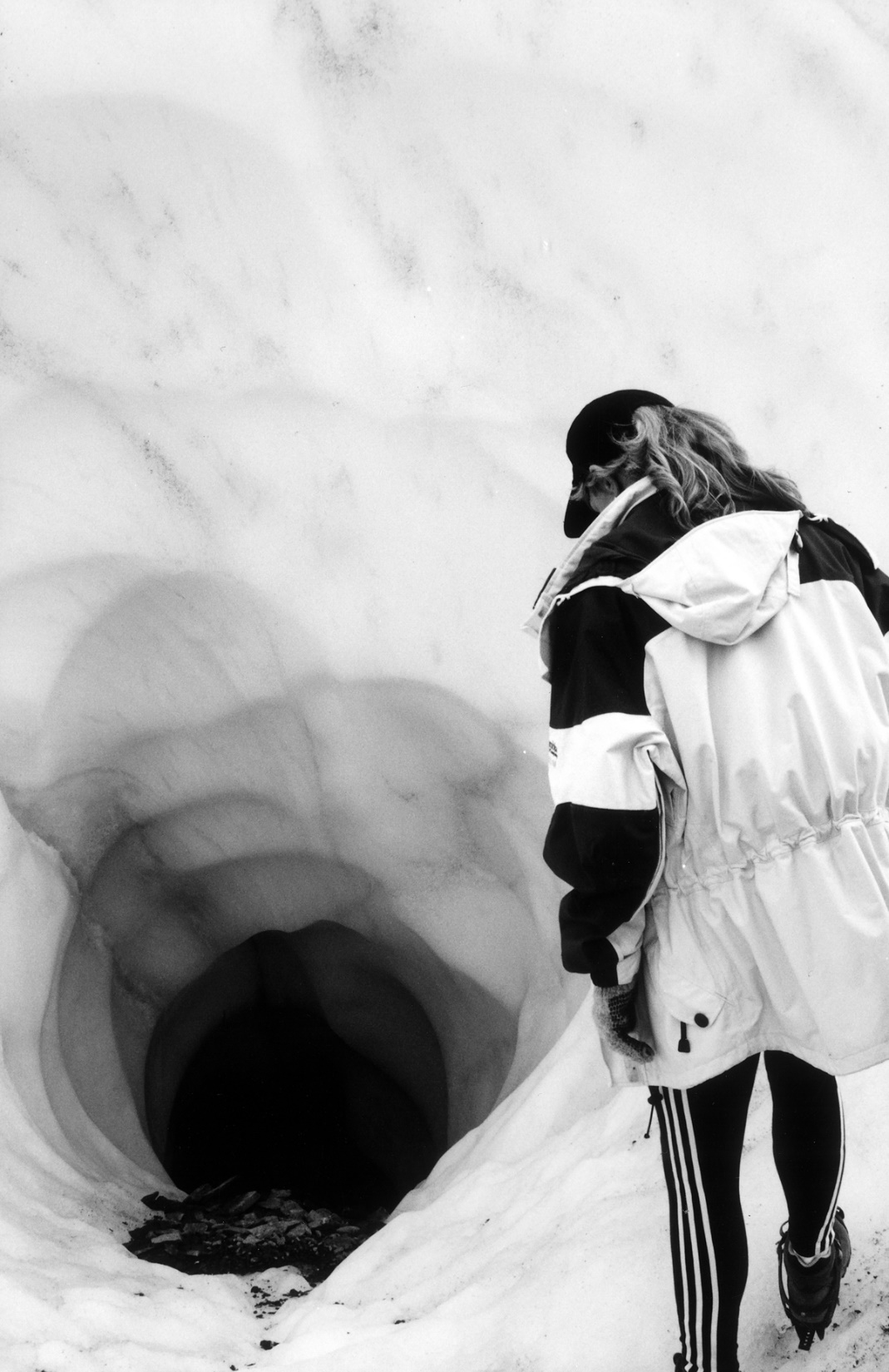 Copyright © Lynne Beatty 2002
[Speaker Notes: Moulin on the Matanuska Glacier near Palmer, Alaska.]
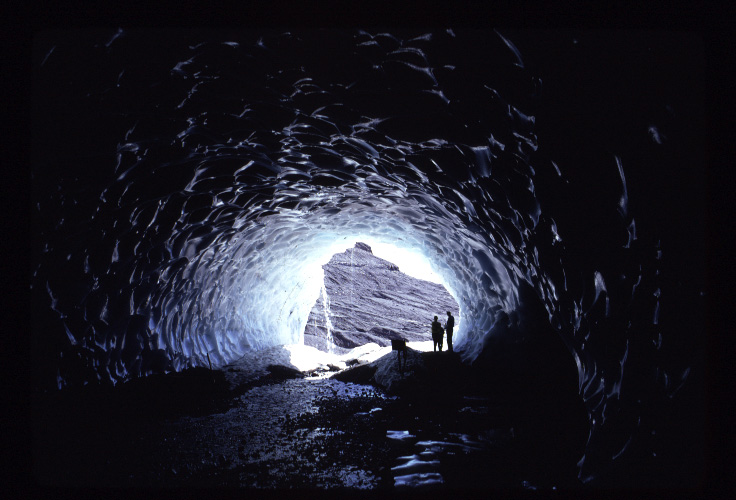 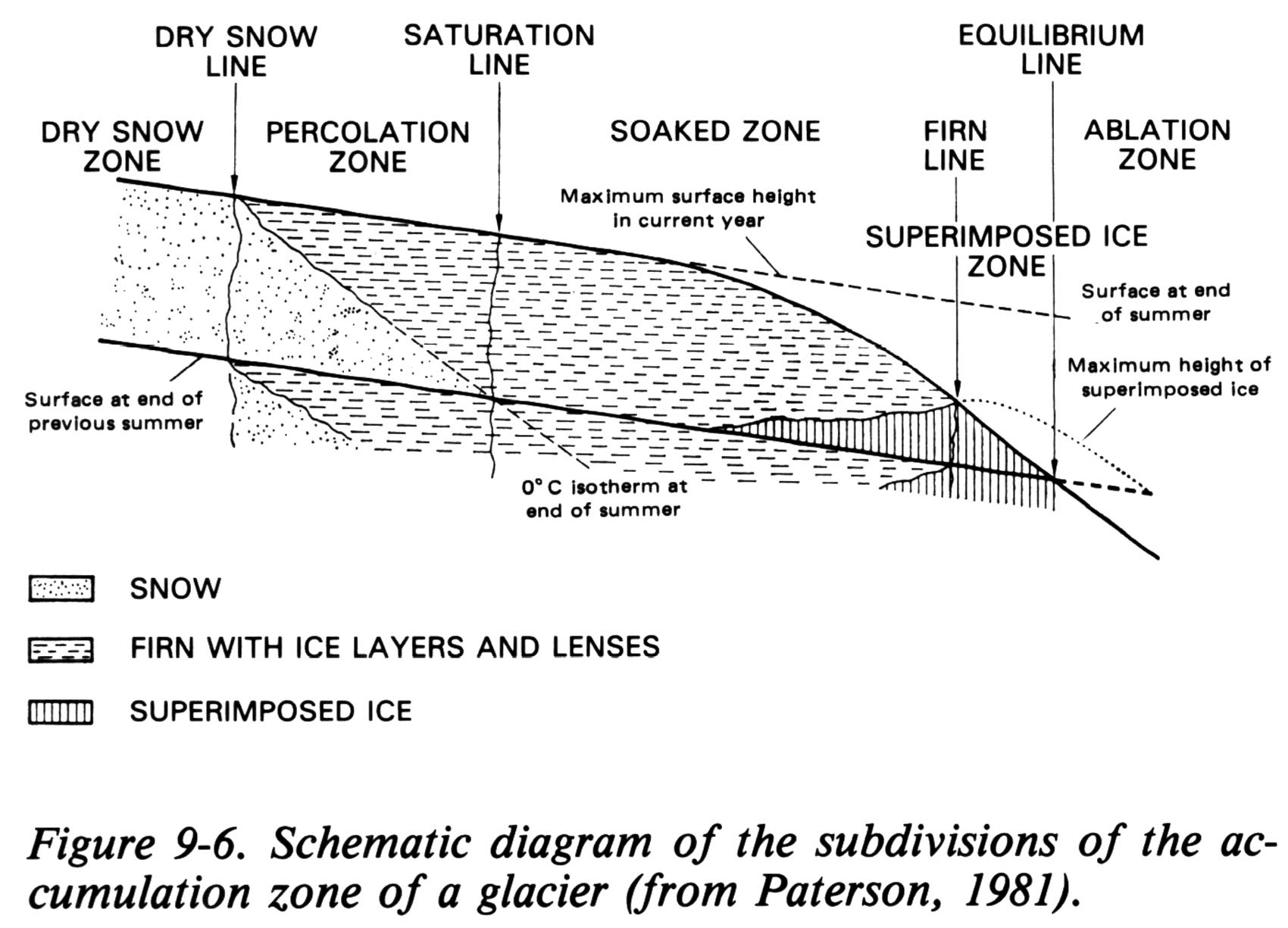 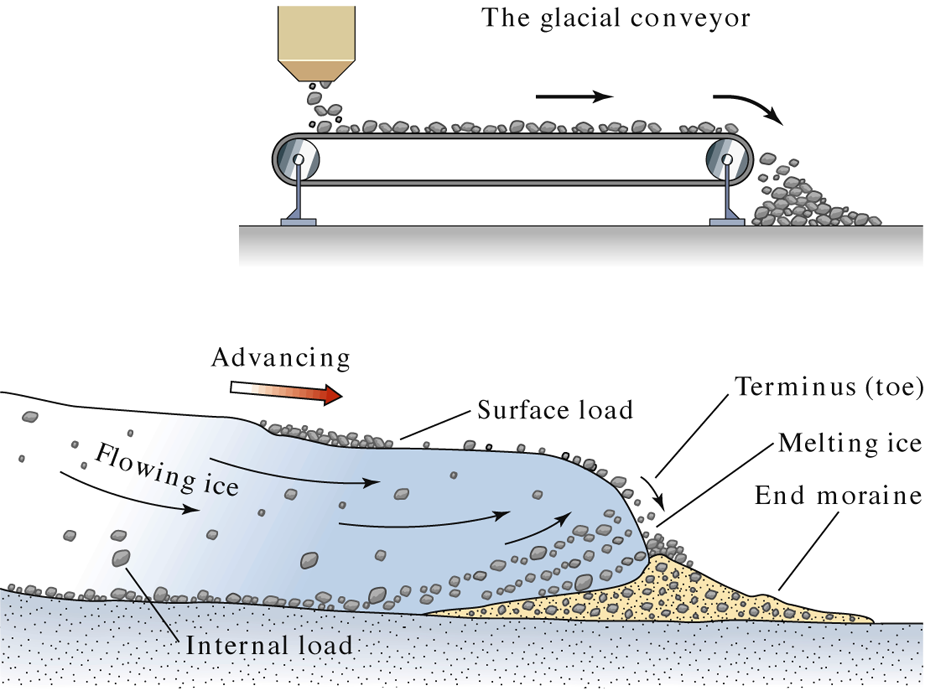 Fig. 22.21 c
W. W. Norton
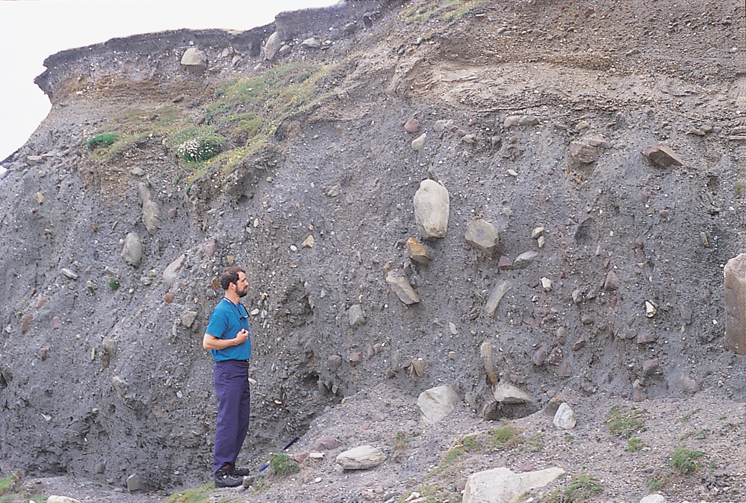 Fig. 22.22 a
Stephen Marshak
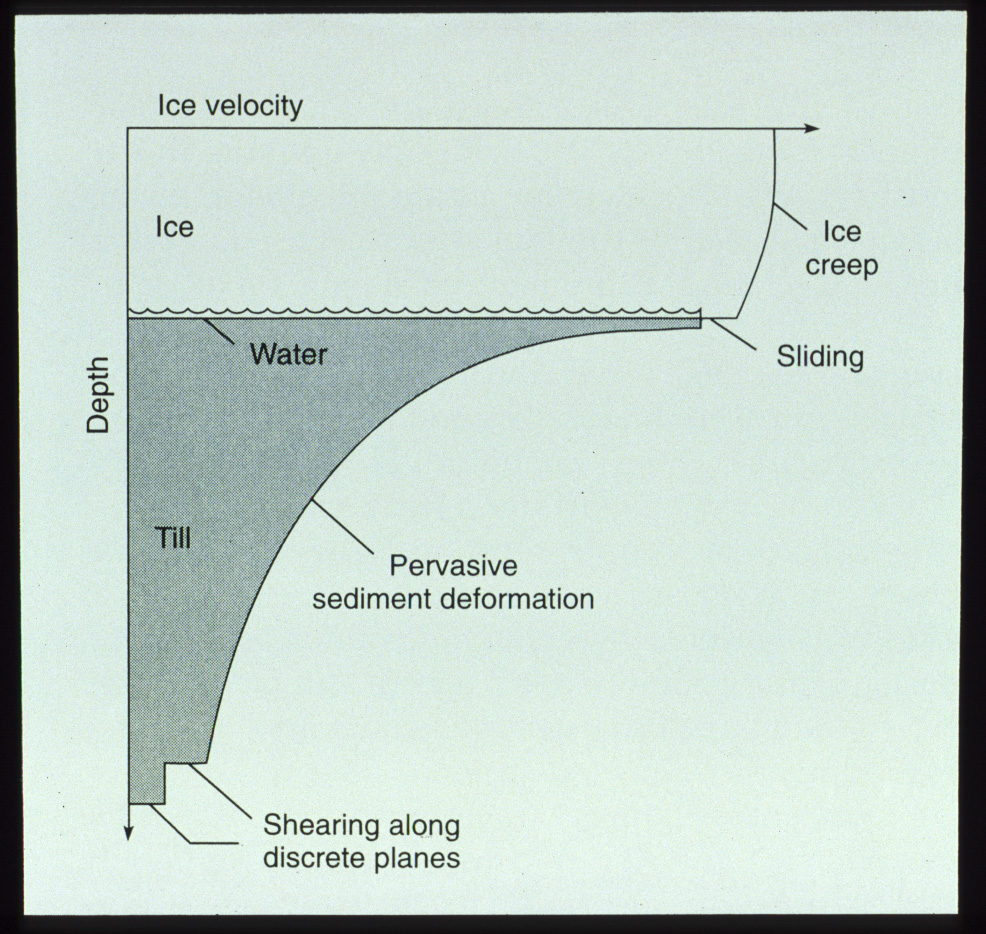 Fig 9-20
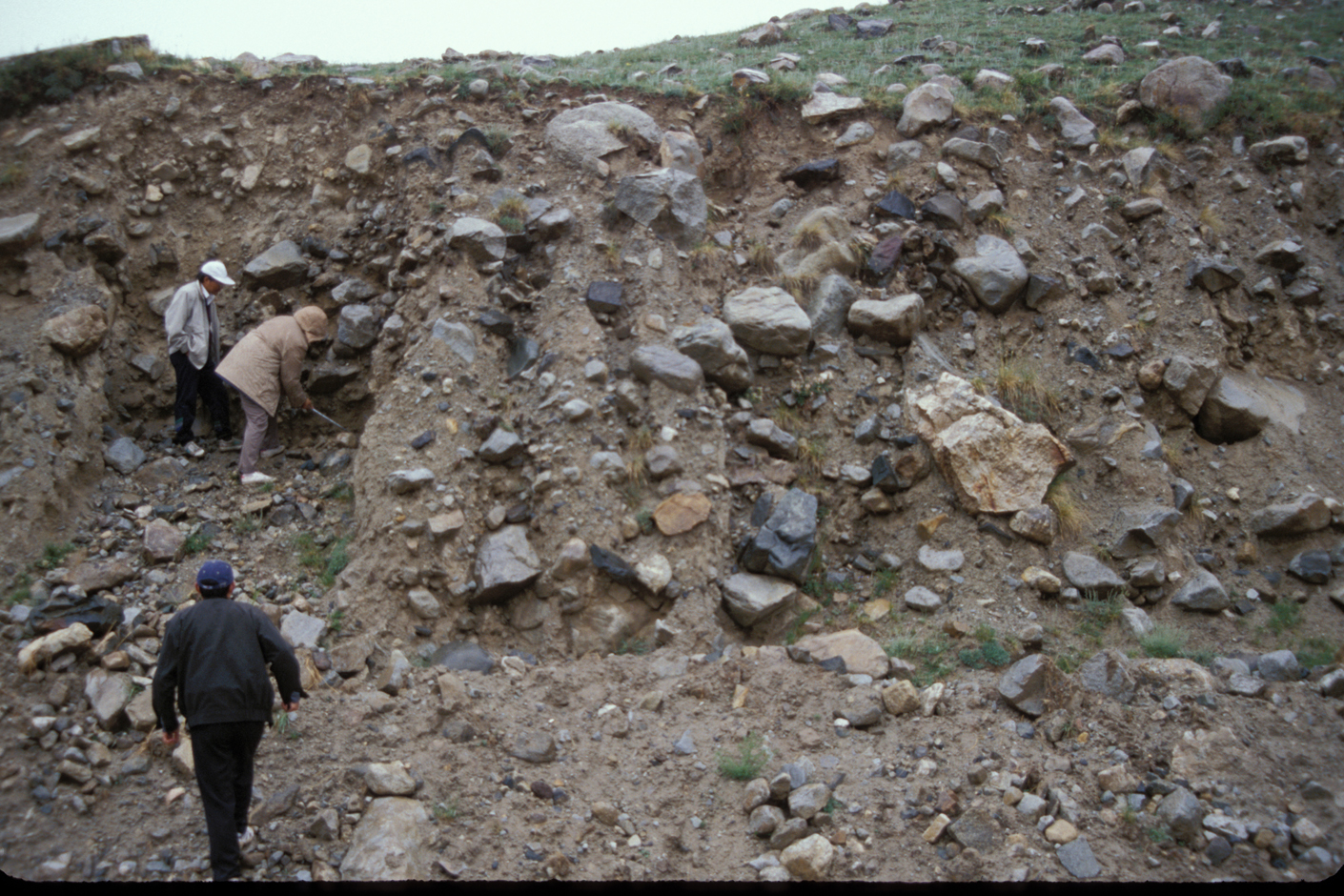 Copyright © Jeff Munro 2002
[Speaker Notes: Till exposed in lateral moraine, Tian Shan, northwestern China.]
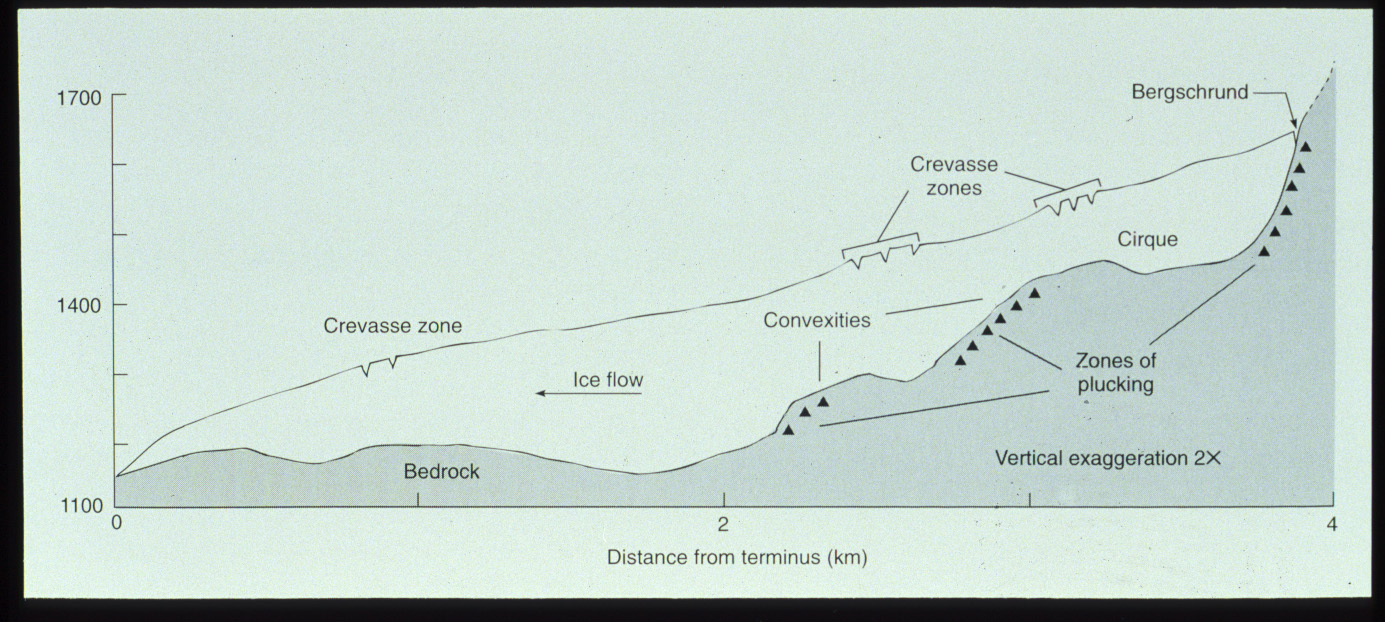 Fig 10-9
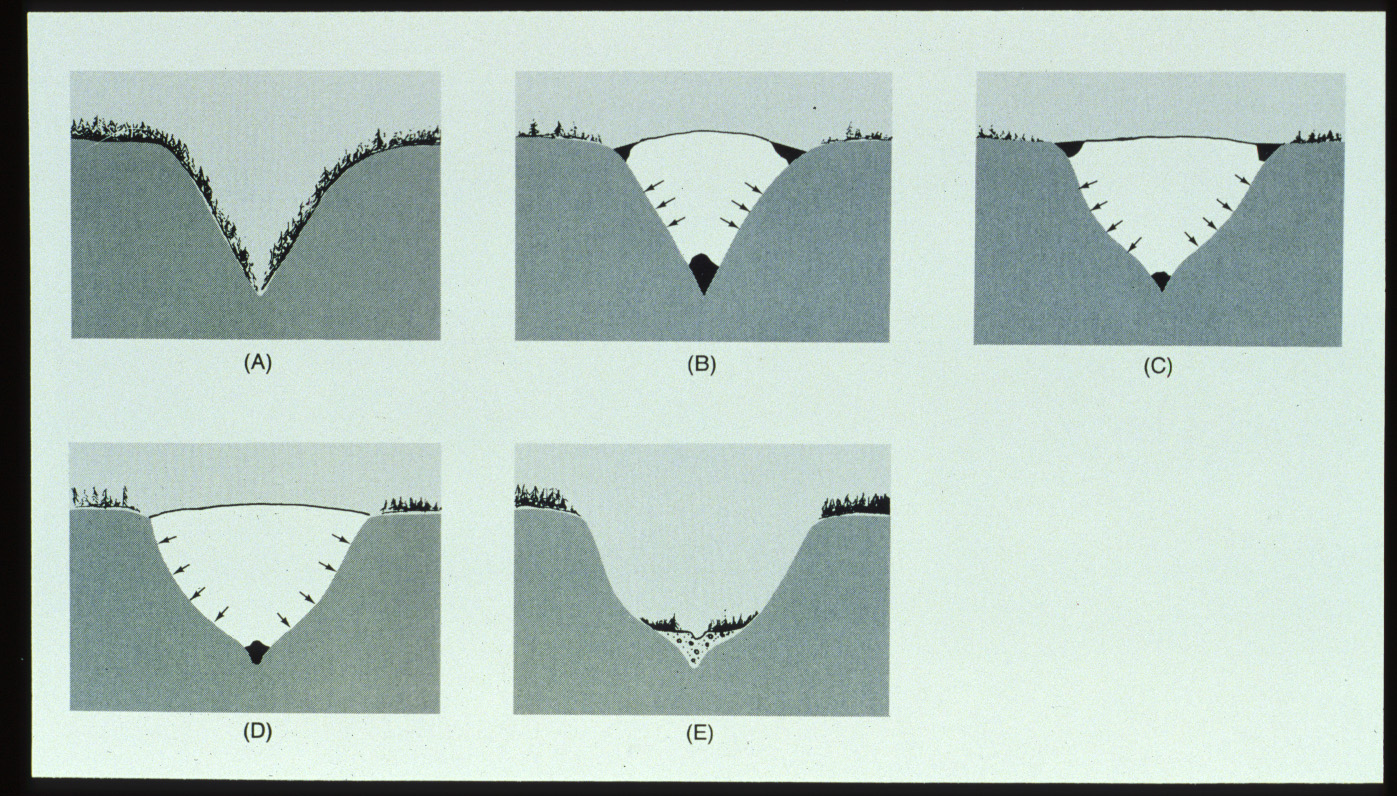 Fig 10-11
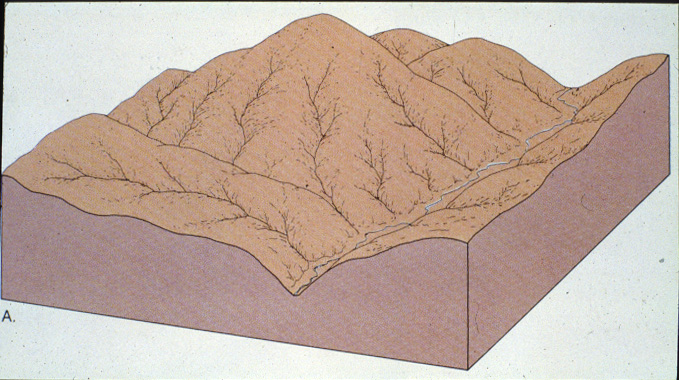 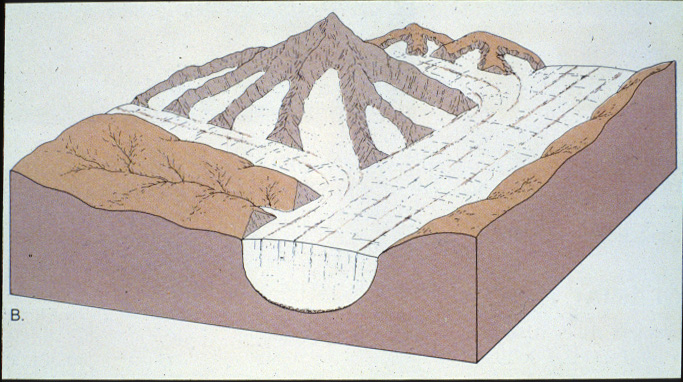 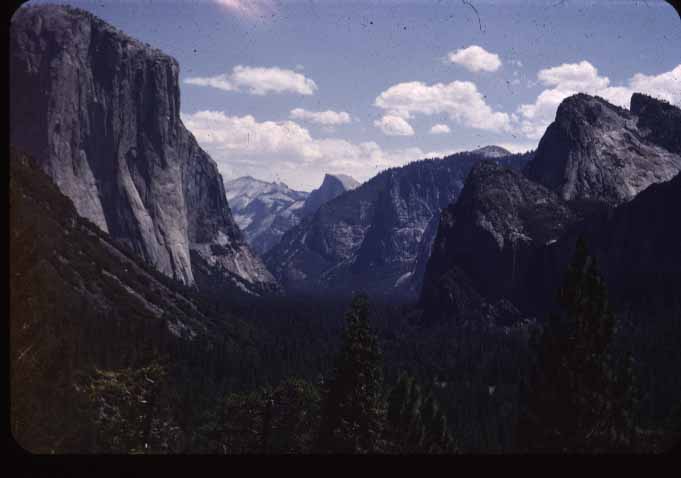 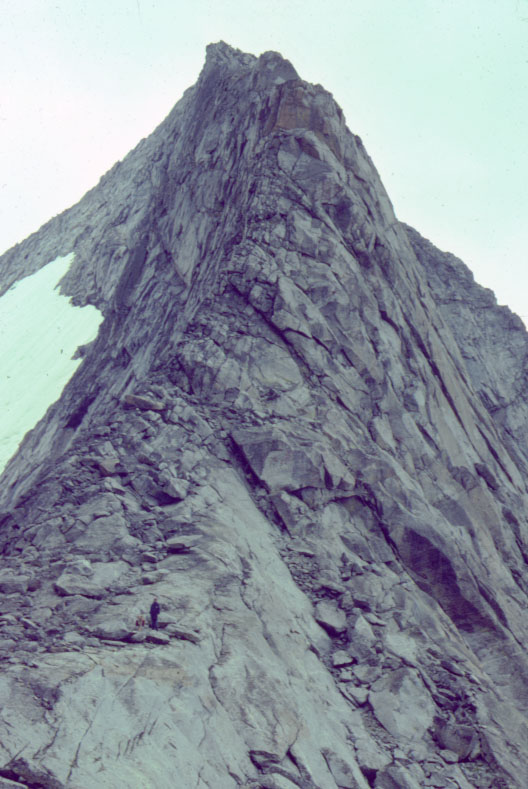 Copyright © William Locke 2002
[Speaker Notes: Arête - Side view of arête - Angel Pass, Wind River Range, WY.  Note intersecting exfoliation joints with greater spacing inward.  Person and dog in lower left for scale.]
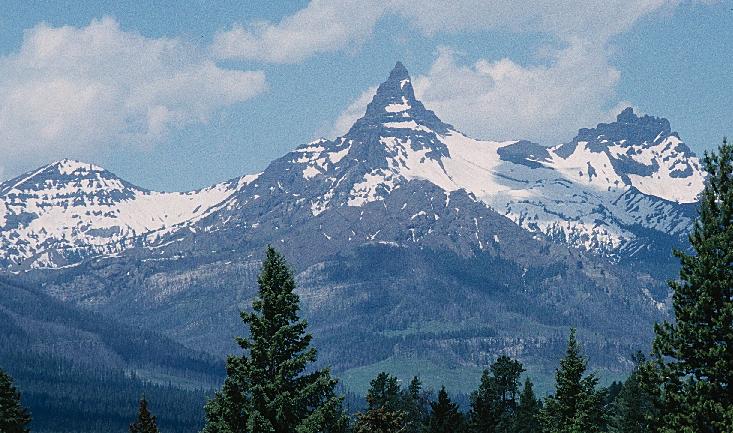 Copyright © Randy Schaetzl 2002
[Speaker Notes: Horn, Canadian Rockies near Banff, Alberta.]
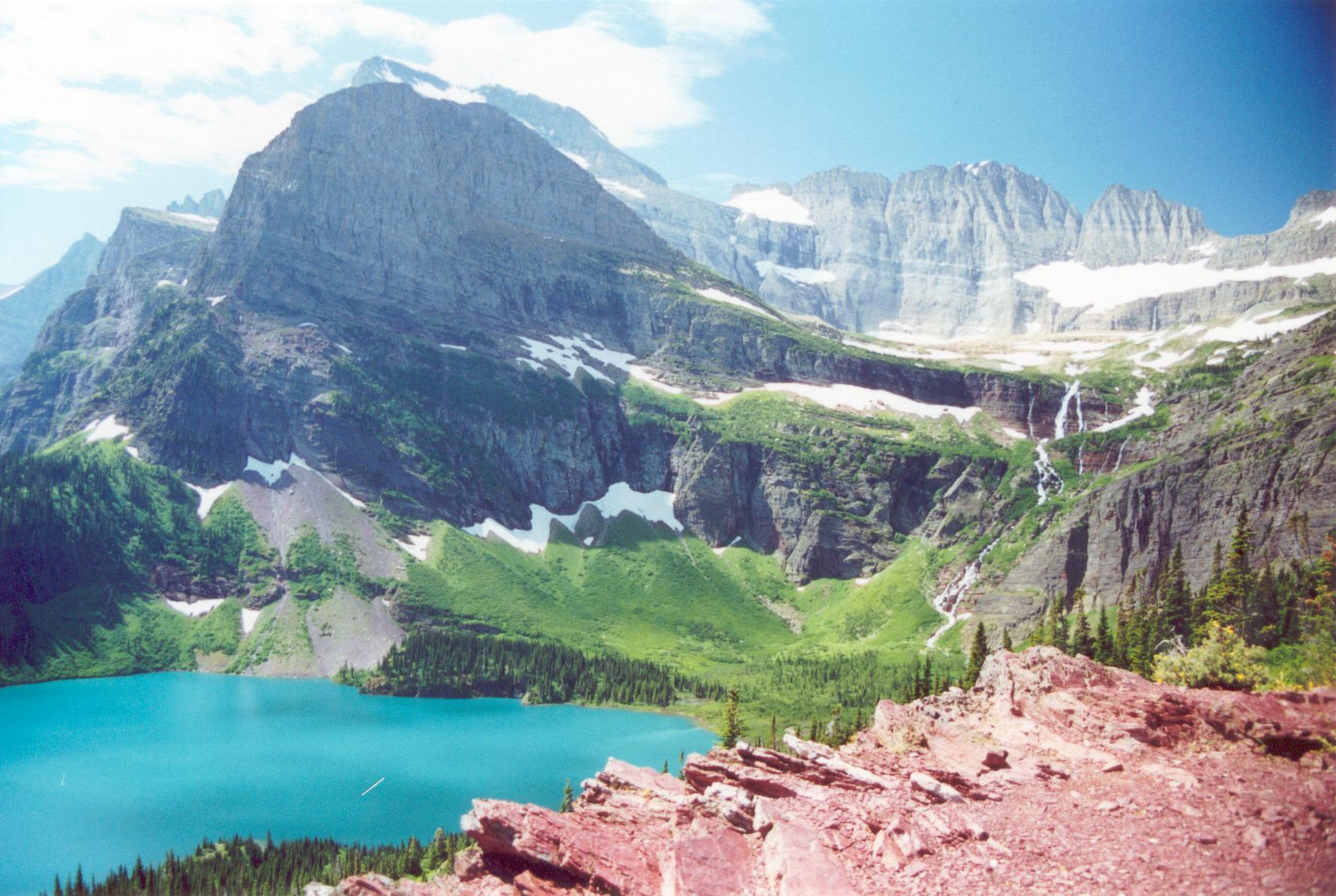 Copyright © Bob Andrle 2002
[Speaker Notes: Grinnell Lake with the Grinnell Glacier rock step, cirque, and headwall in the upper right, view from Grinnell Glacier Trail, Glacier NP.]
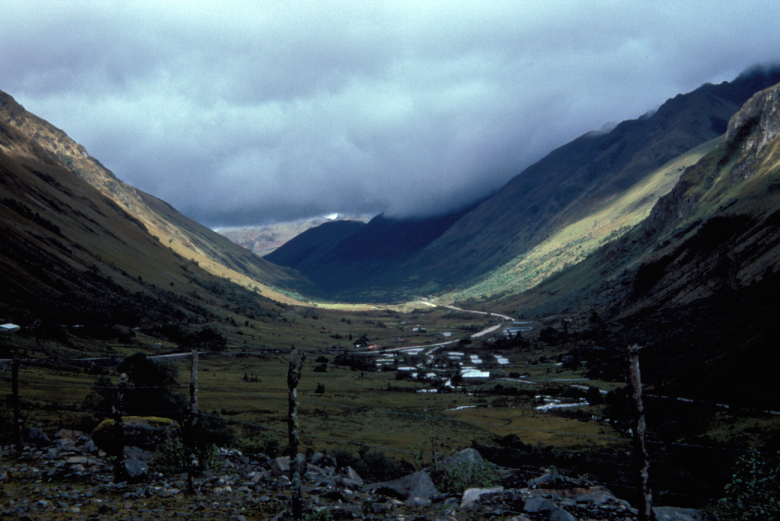 Copyright © Carol Harden 2002
[Speaker Notes: U-shape of the valley of the Tomebamba River, upstream and west of Cuenca, Ecuador.  The valley shape (in addition to cirques and tarns and moraines upstream) provides evidence of glaciation, which occurred here during the Pleistocene.  Active glaciers still exist at higher altitudes in Ecuador, including on the mountain Cayambe, which sits on the Equator.]
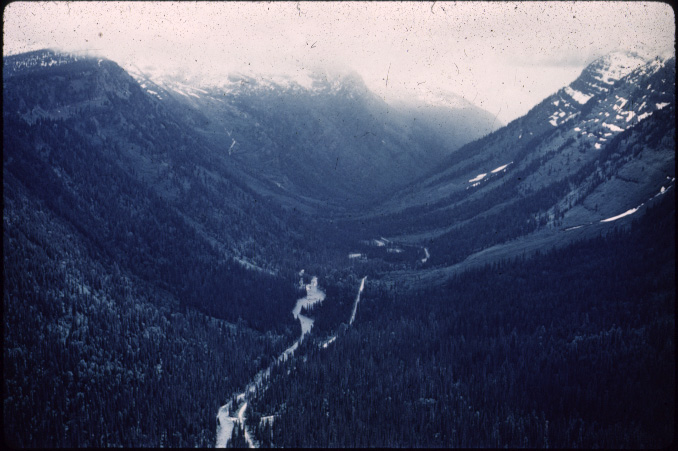 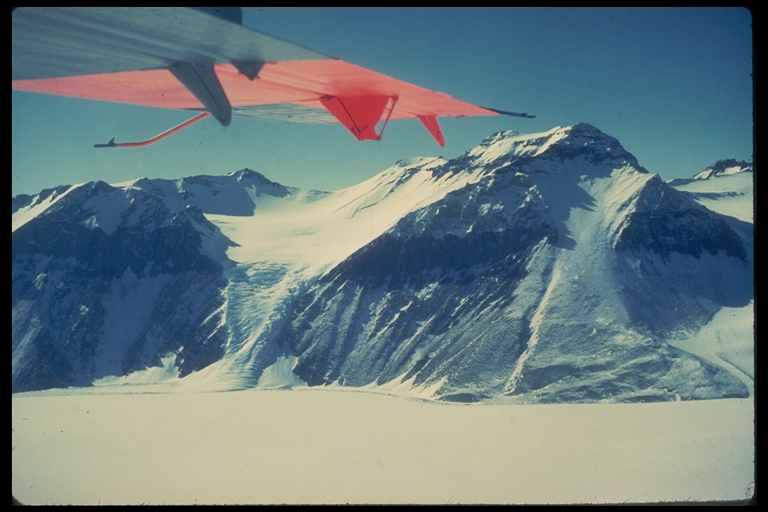 Hanging Valley
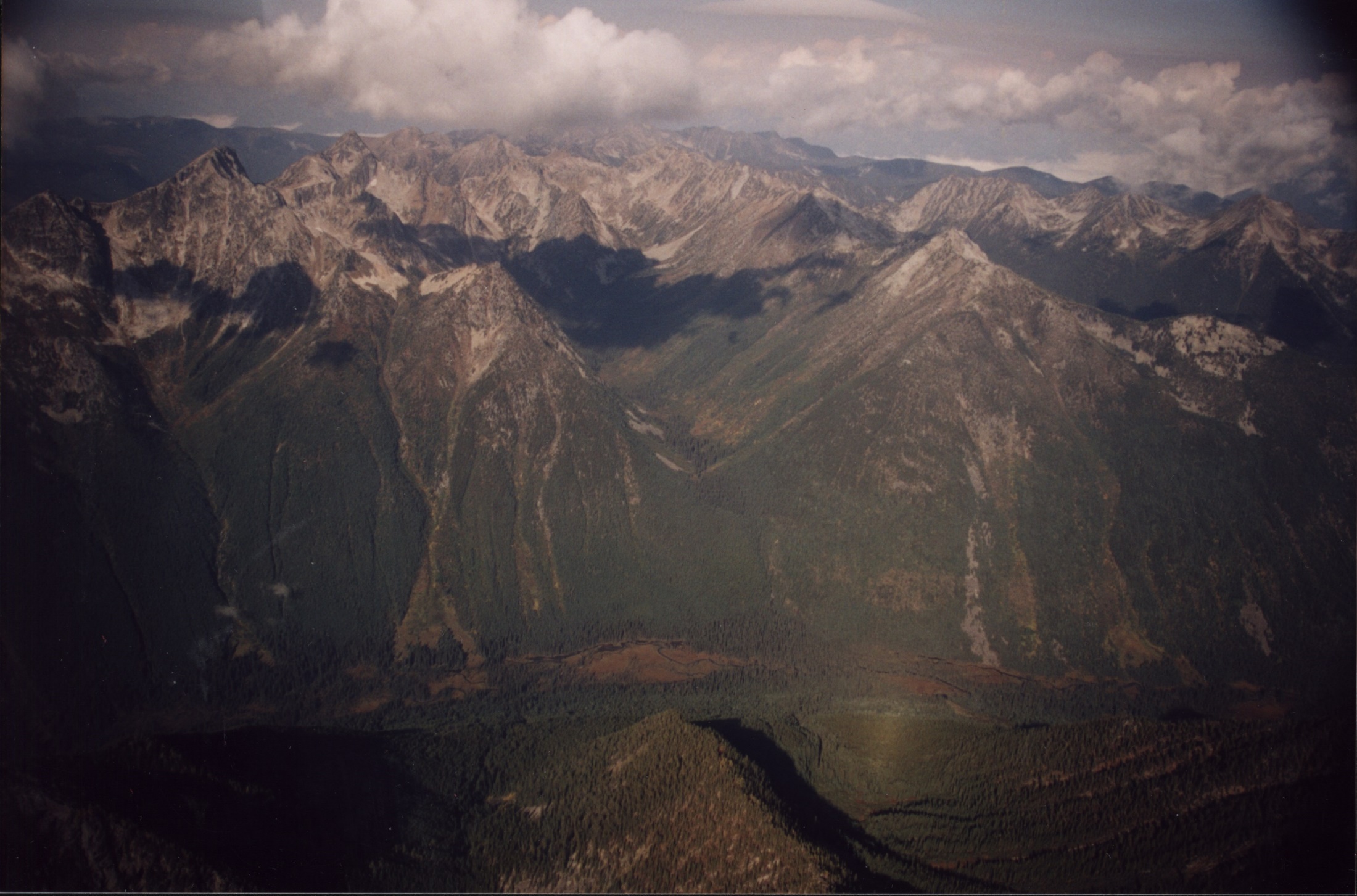 Copyright © Mariette Prent 2002
[Speaker Notes: Hanging valley – unknown valley, along Kootenay river, B.C]
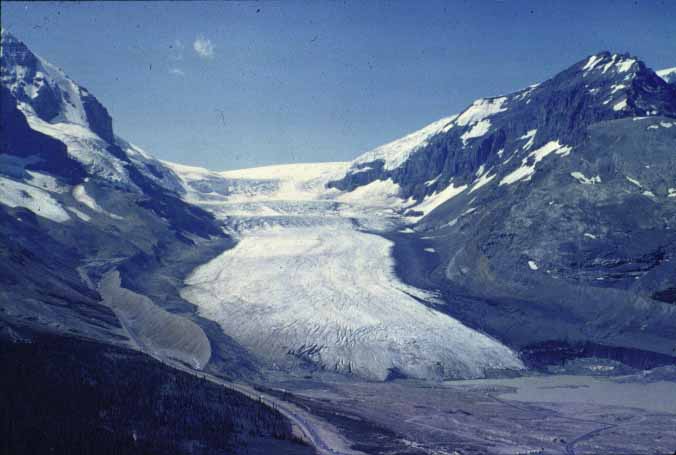 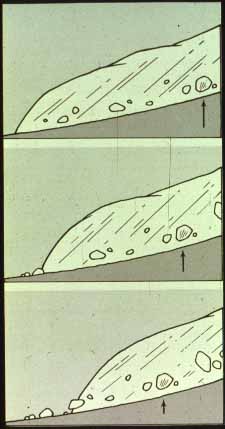 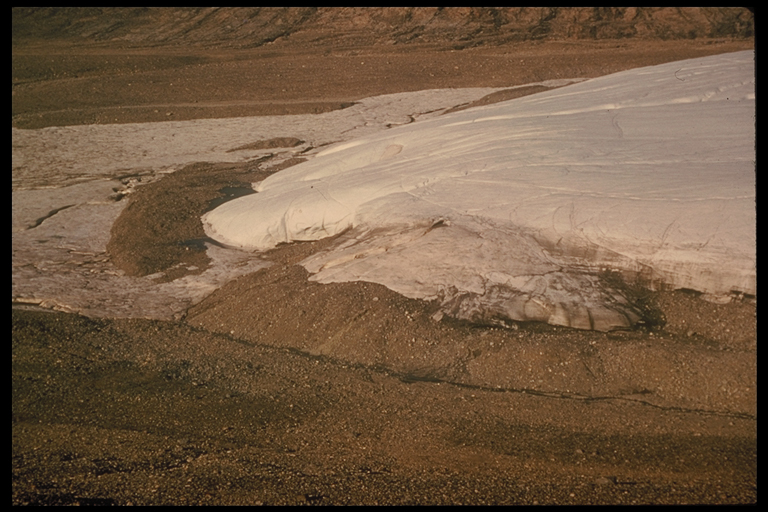 End Moraine 2
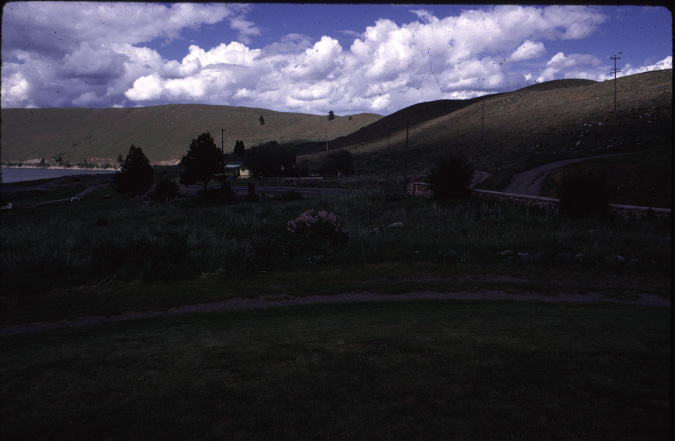 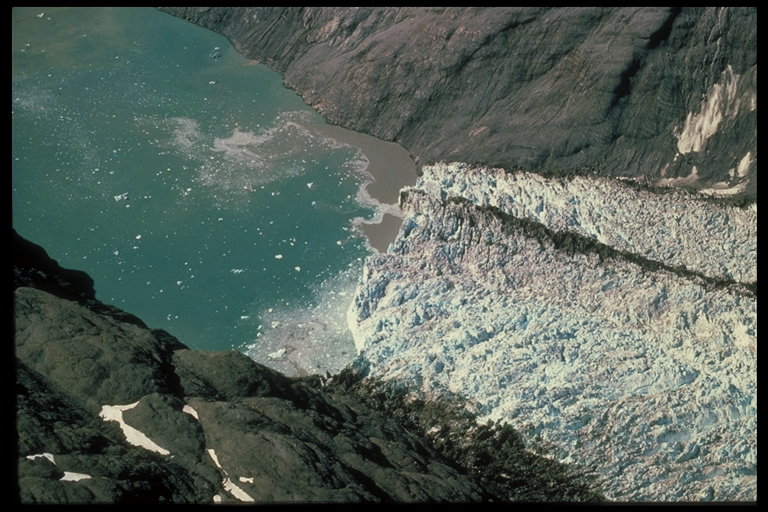 Icebergs
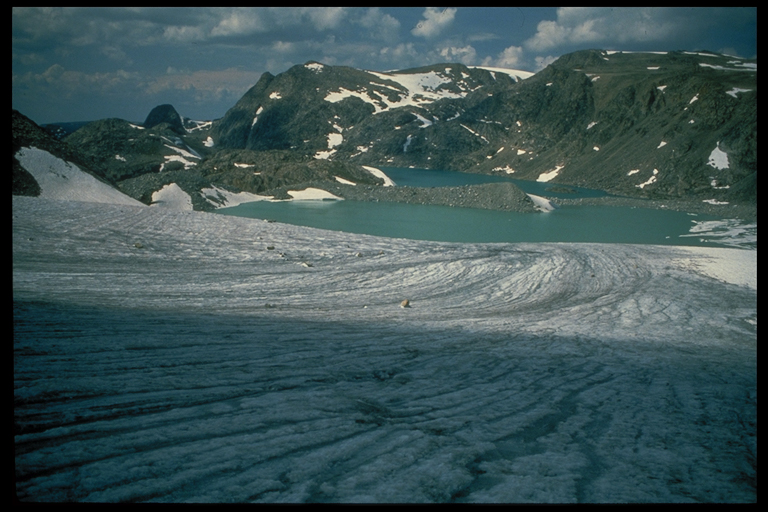 Melt Water lake
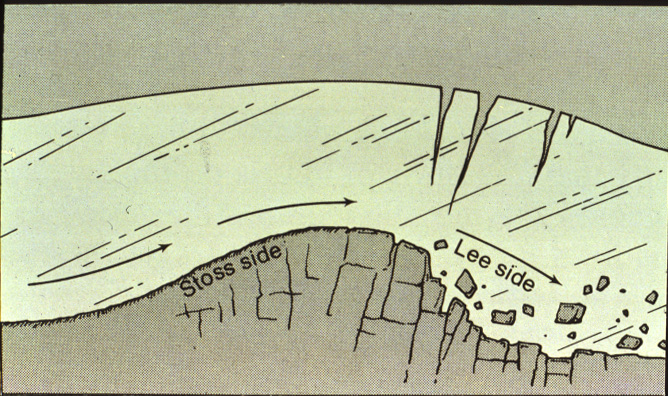 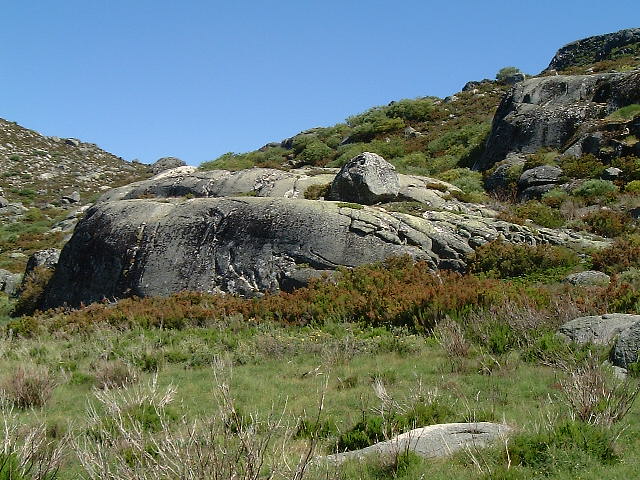 Copyright © Goncalo Vieira 2002
[Speaker Notes: Roches mouttounées (granite), Serra da Estrela (Portugal), Glacial geomorphology.]
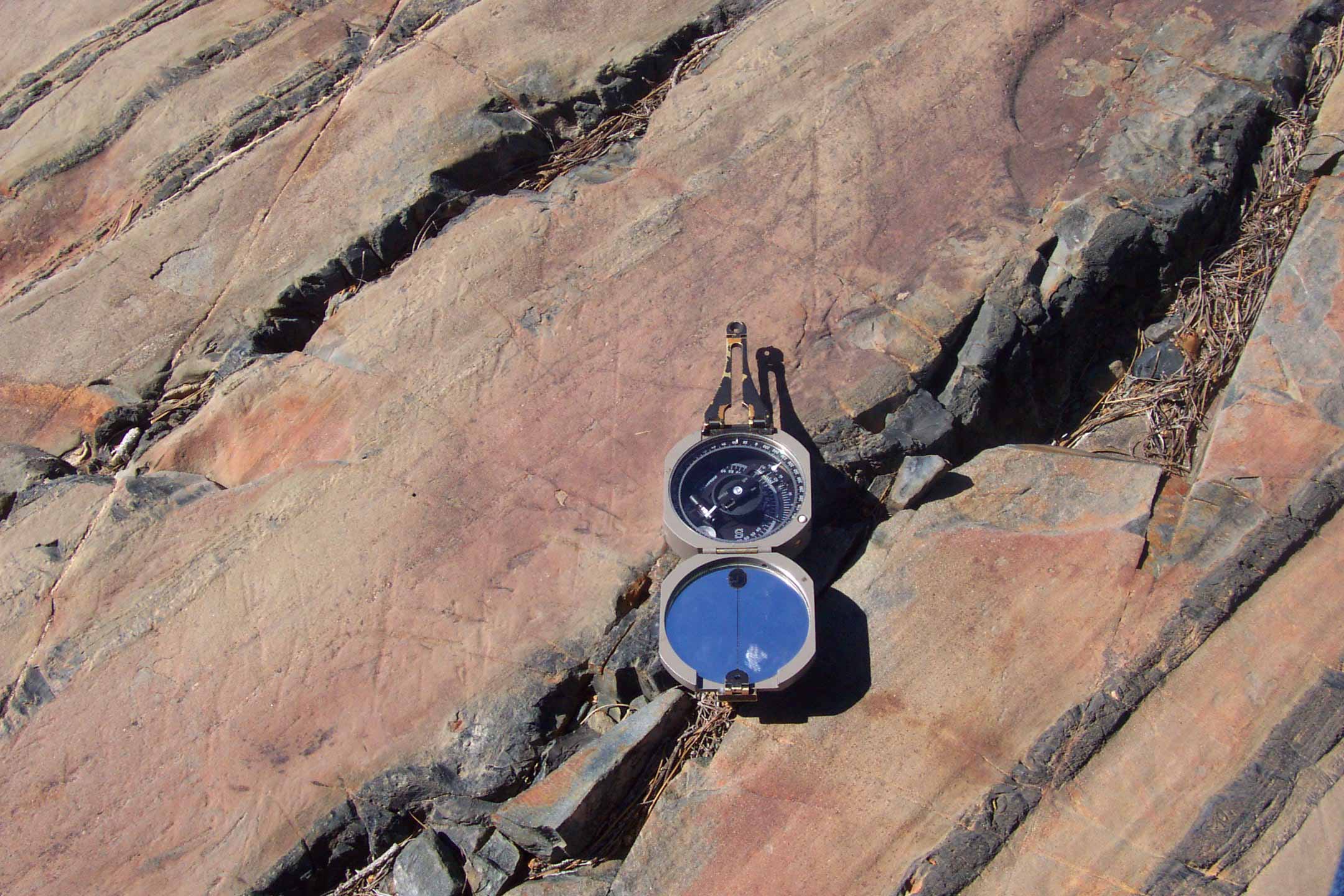 Copyright © Allan James 2002
[Speaker Notes: Fine striations on polished slate in Lake Valley near the South Yuba River, Sierra Nevada, California.  The compass is pointing in the direction of ice flow down valley and the striae are parallel to this trend.  Note that thin lines parallel to the bedding plane are not striae even though they have a similar appearance.  This surface is on top of a bedrock bench which is at an elevation corresponding to the approximate ice surface elevation and is interpreted as an erosional remnant of an ice marginal channel.]
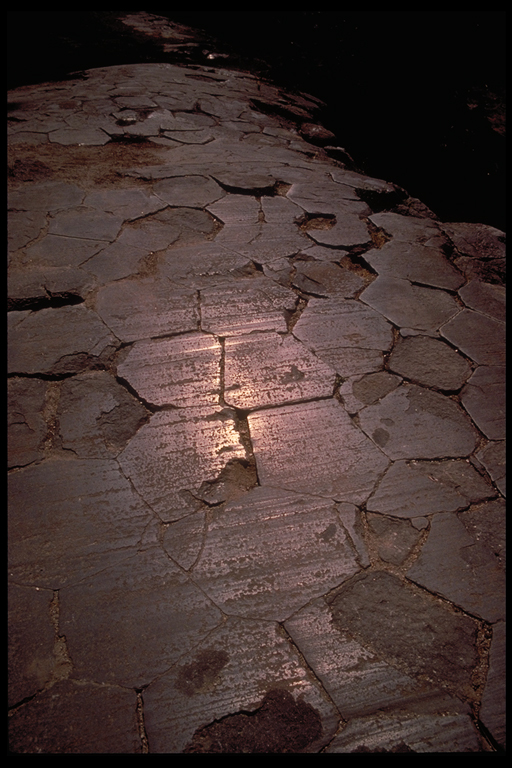 Glacial Polish 
and Striations
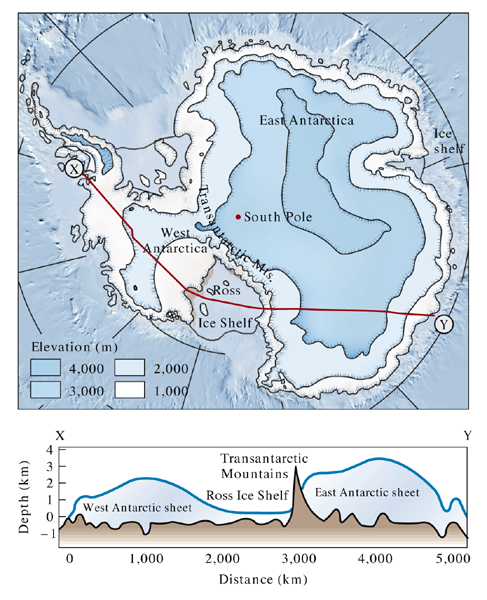 Fig. 22.05 b
W. W. Norton. Modified from Radok, 1985
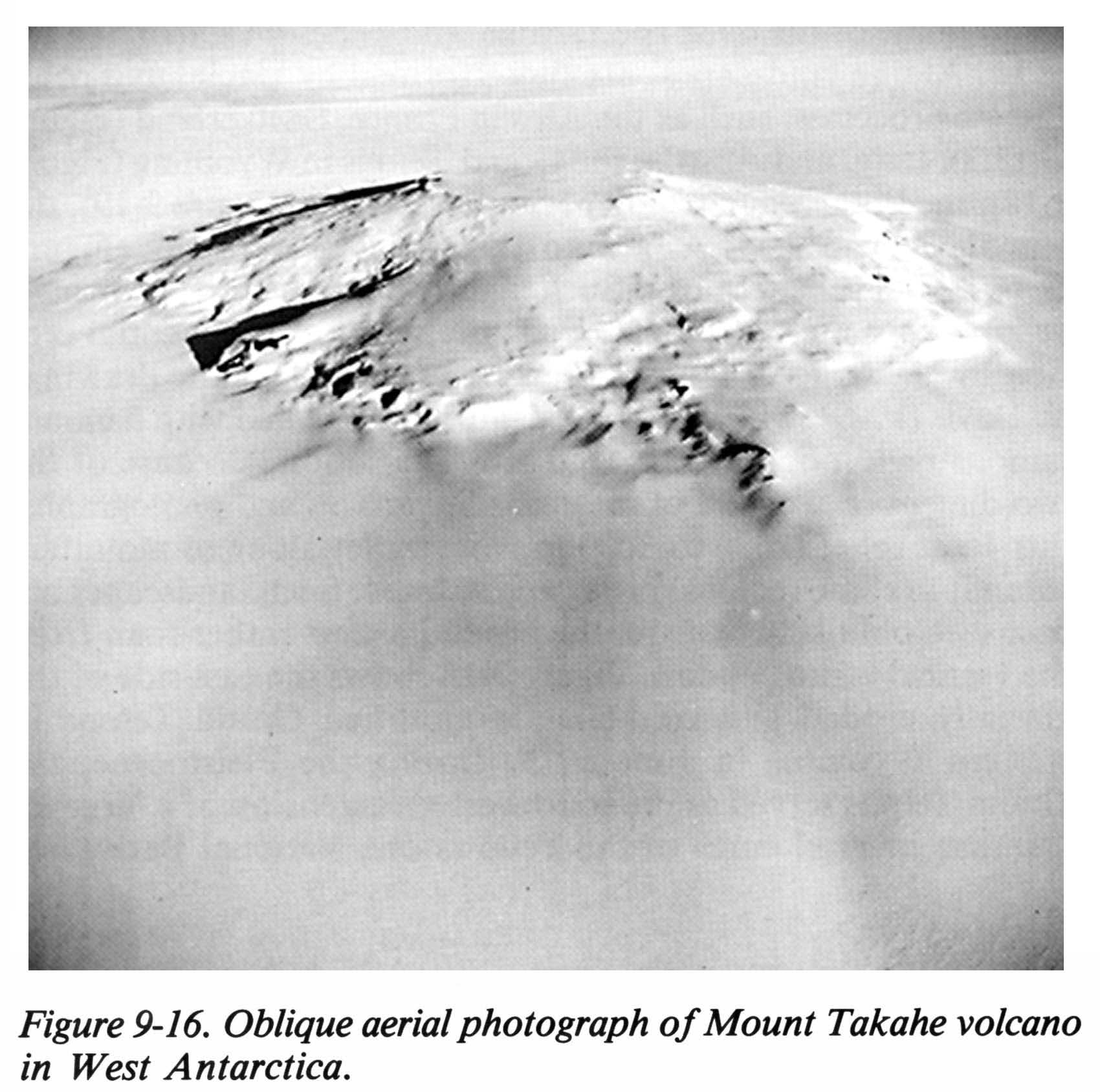 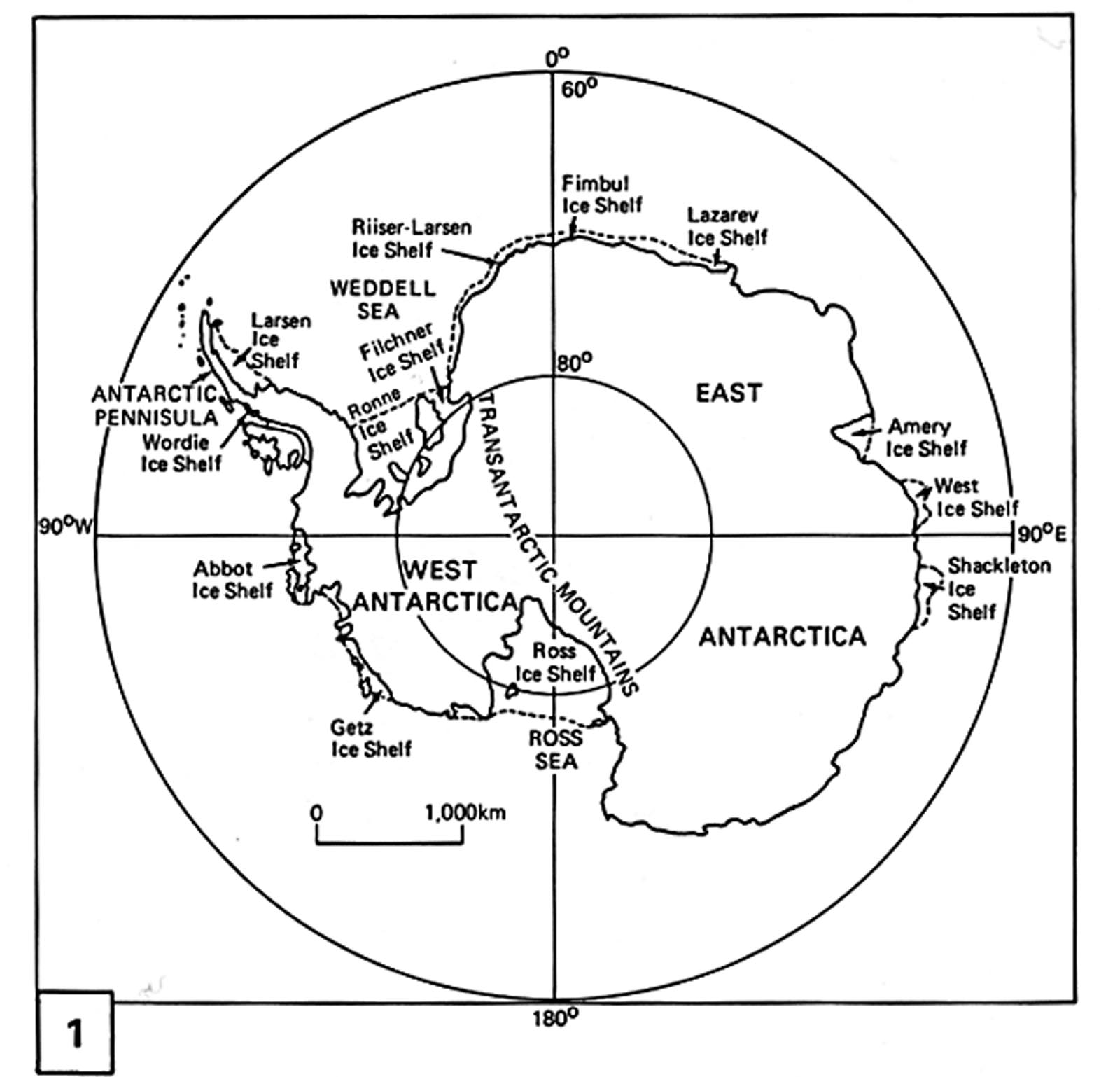 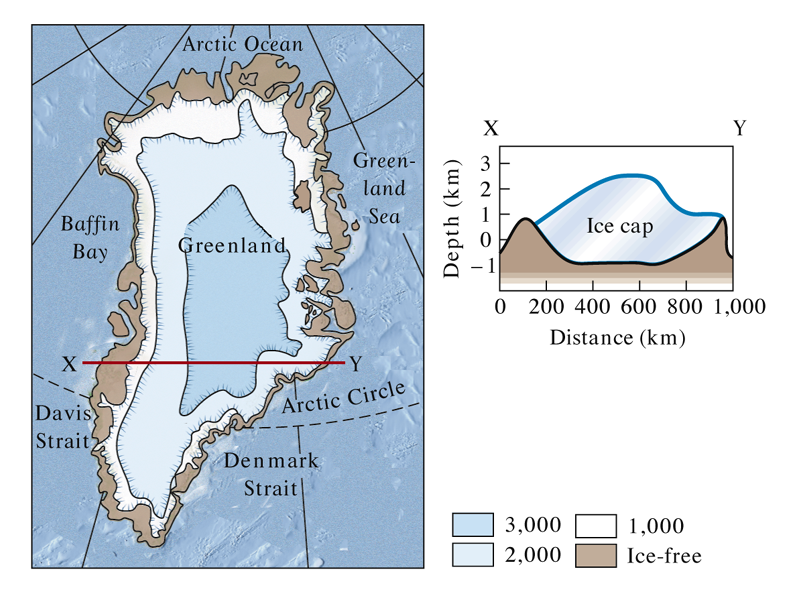 Fig. 22.05 a
W. W. Norton. Modified from Flint, 1971
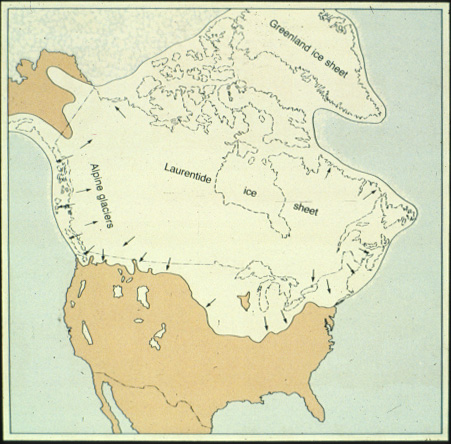 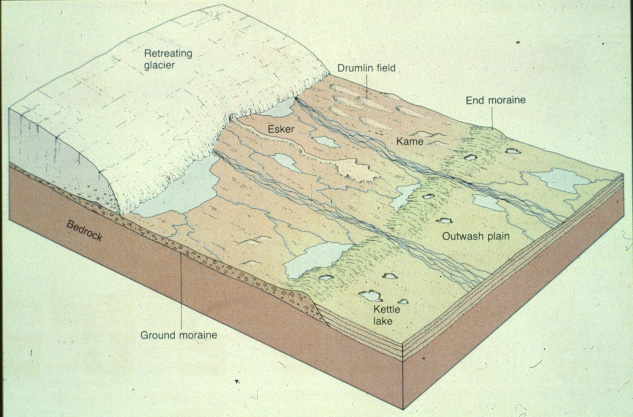 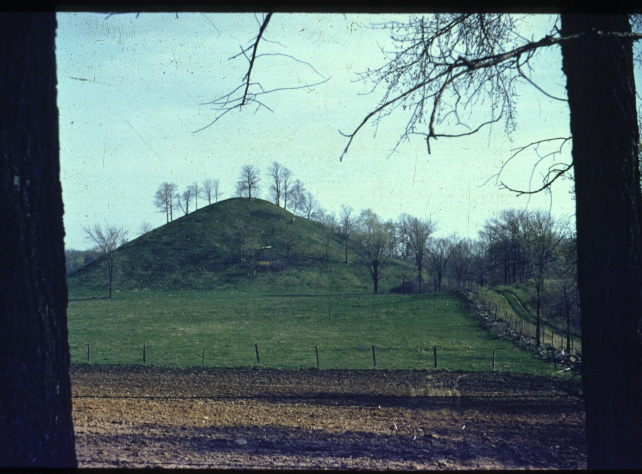 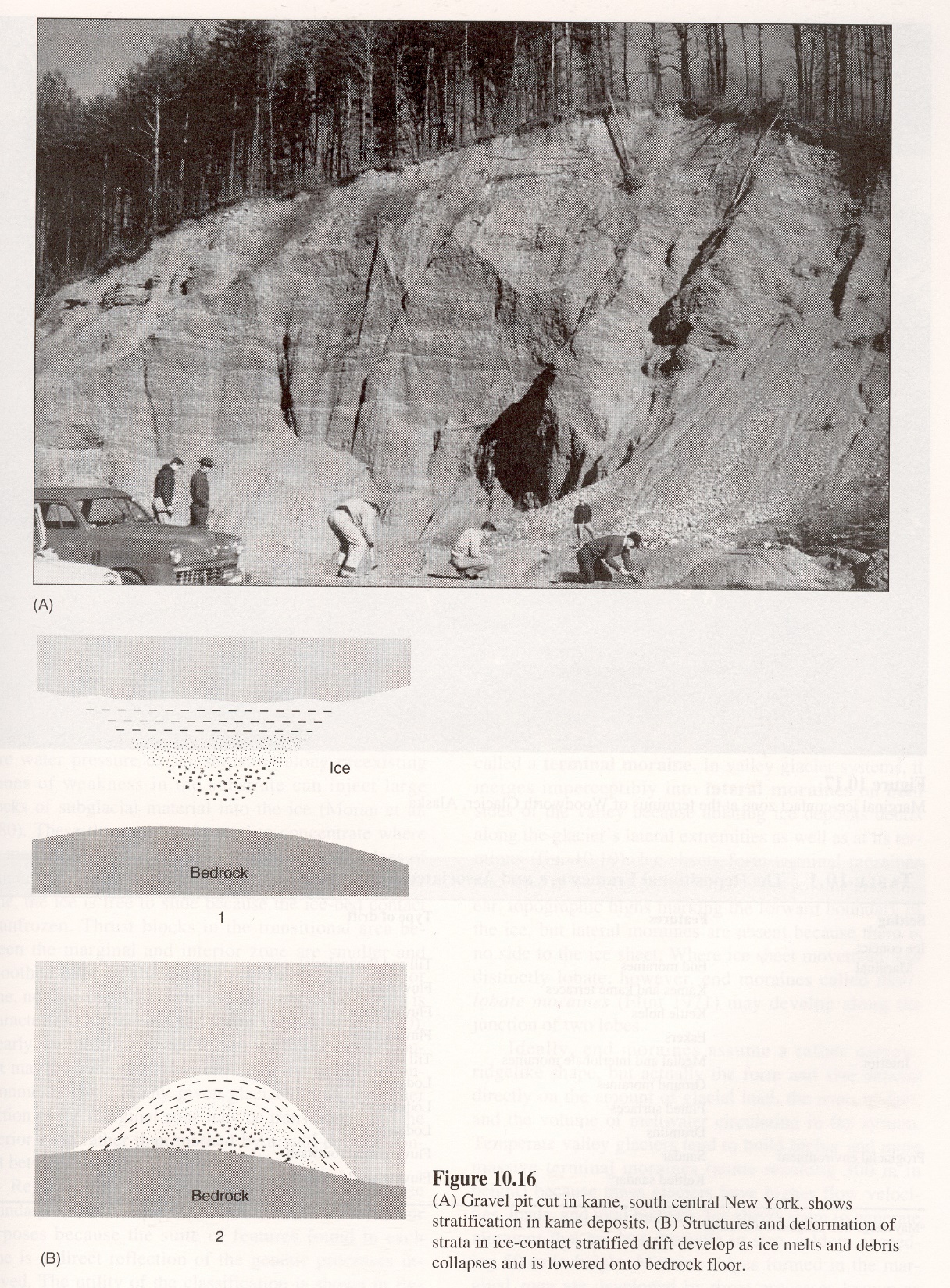 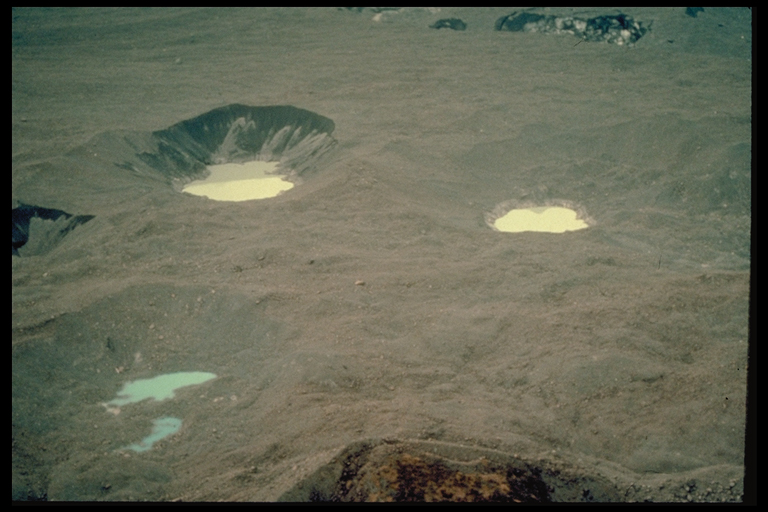 Kettle
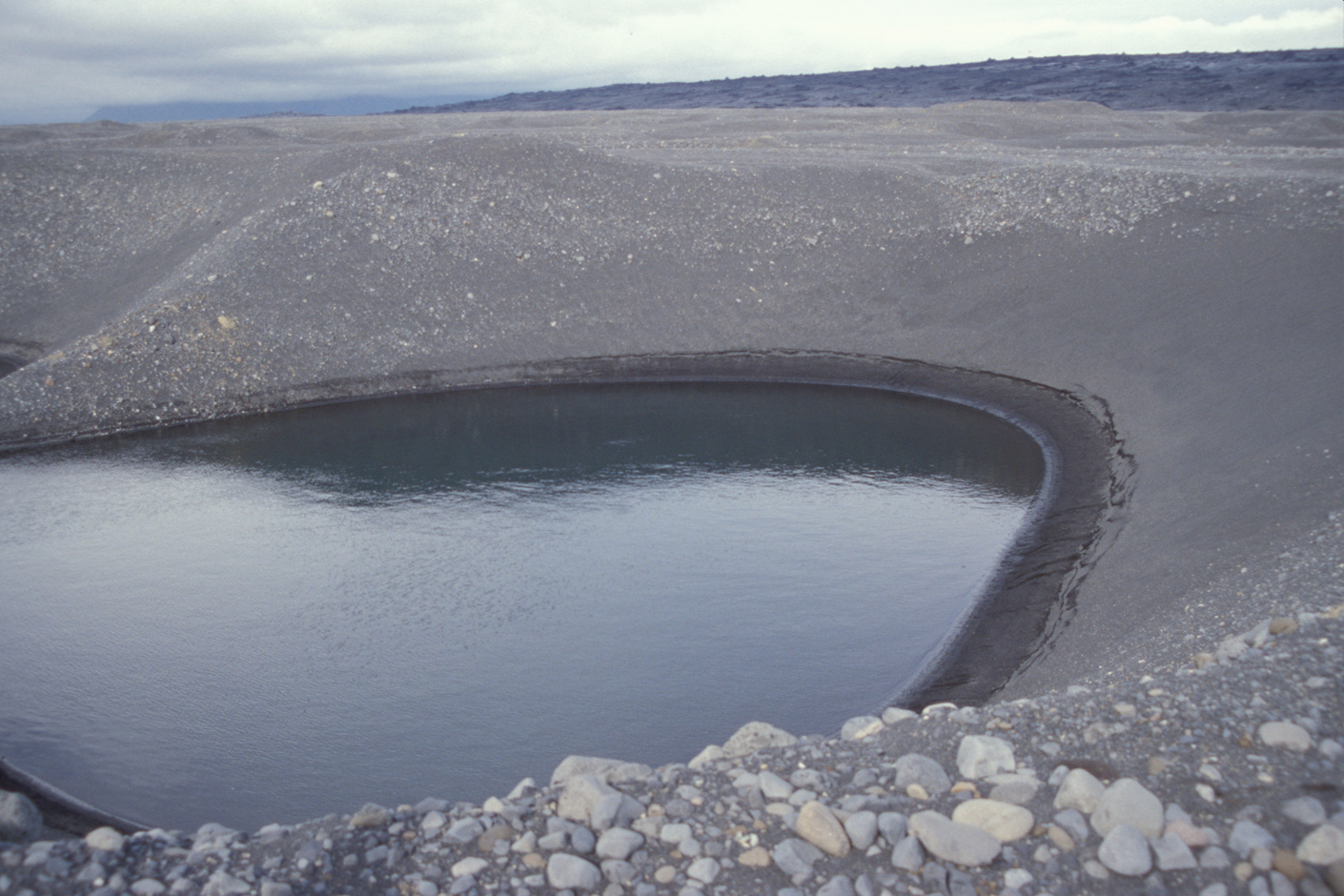 Copyright © Jeff Munro 2002
[Speaker Notes: Growing kettle in outwash deposited by the 1996 Jokulhlaupfrom Breidamerkurjokull.]
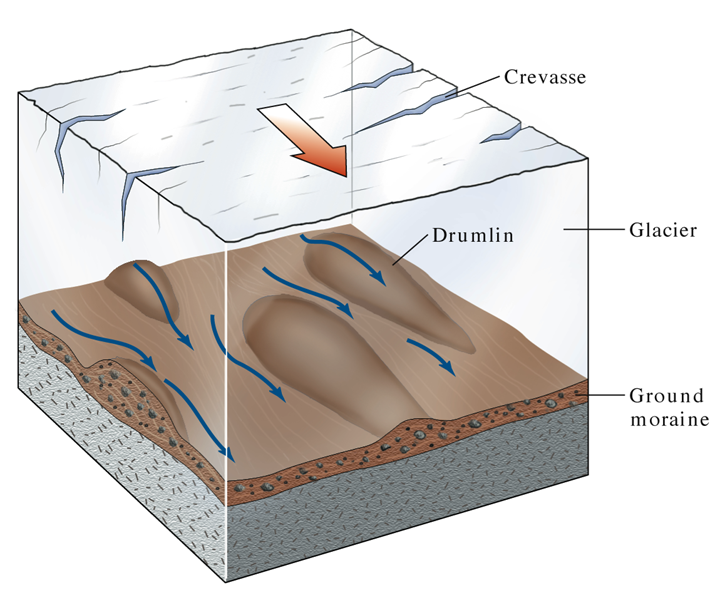 Fig. 22.25 a
W. W. Norton
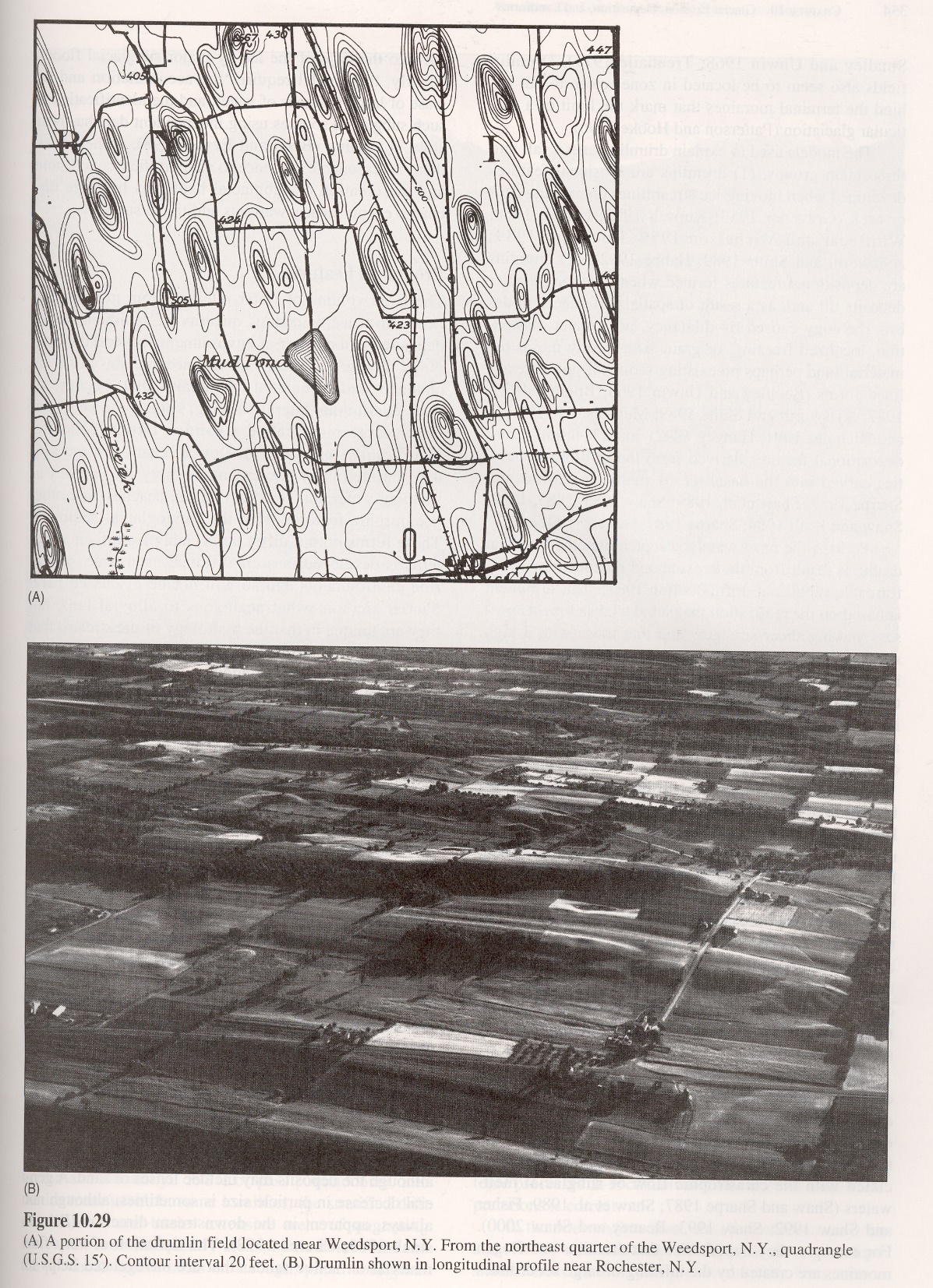 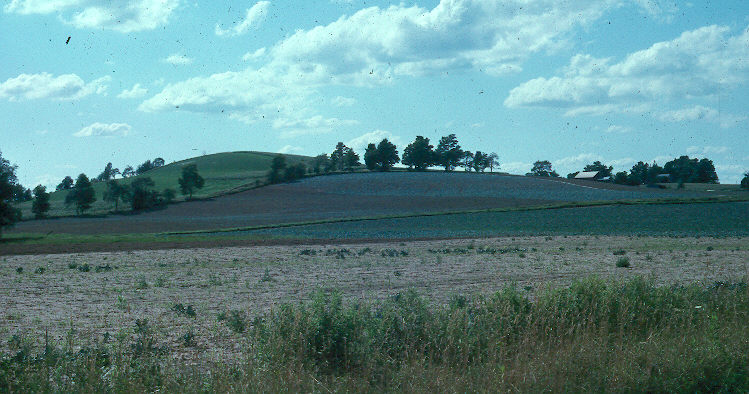 Copyright © Daryl Dagesse 2002
[Speaker Notes: Drumlin, Flamborough, Ontario, Canada. The classic streamlined form of a drumlin is depicted in this photo.  Although easily recognized, considerable debate remains regarding the origin of these glacial features.]
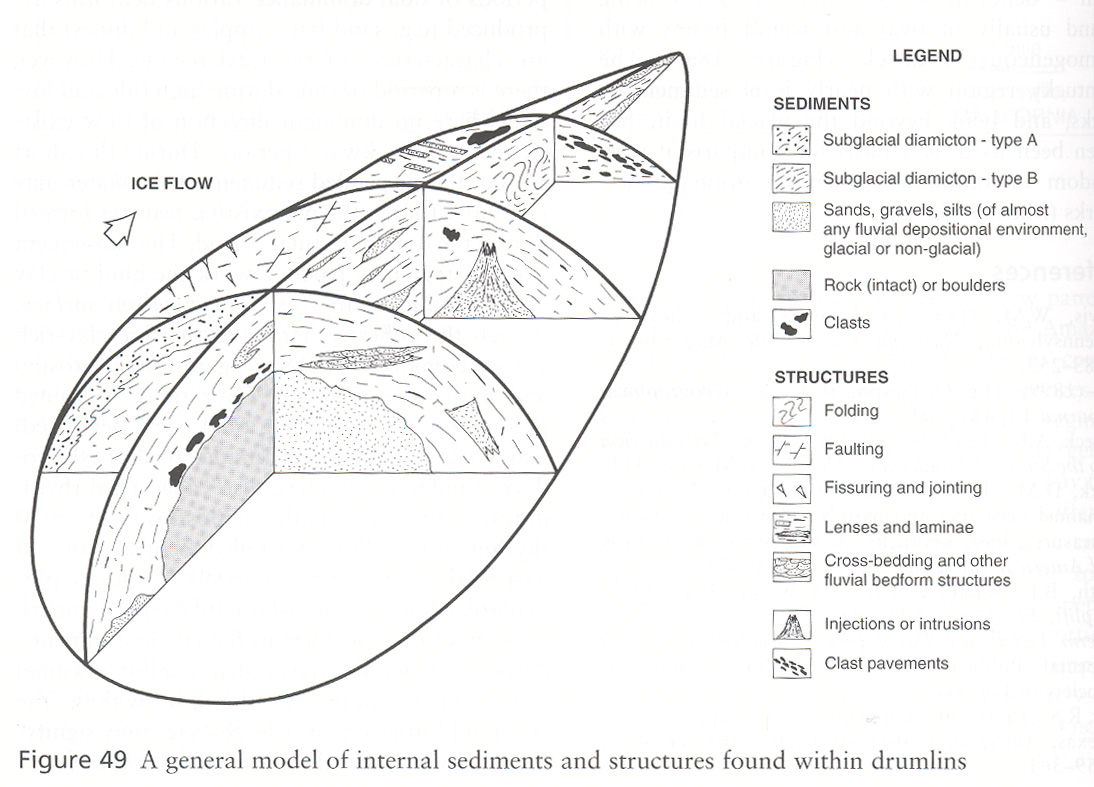 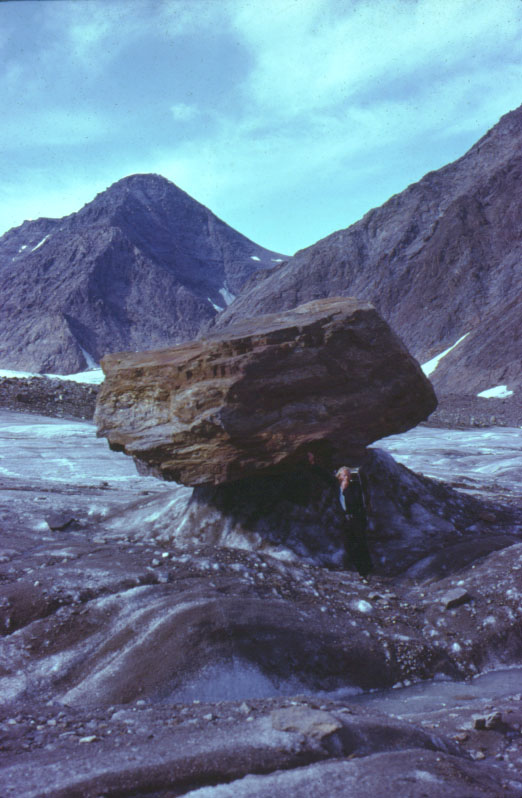 Copyright © William Locke 2002
[Speaker Notes: Glacial table - shows strength of ice, rate of melt in ablation zone, angular glacial debris and rockfall source, and meltwater stream.   Cape Dyer, Baffin Island, Nunavut, Canada.]
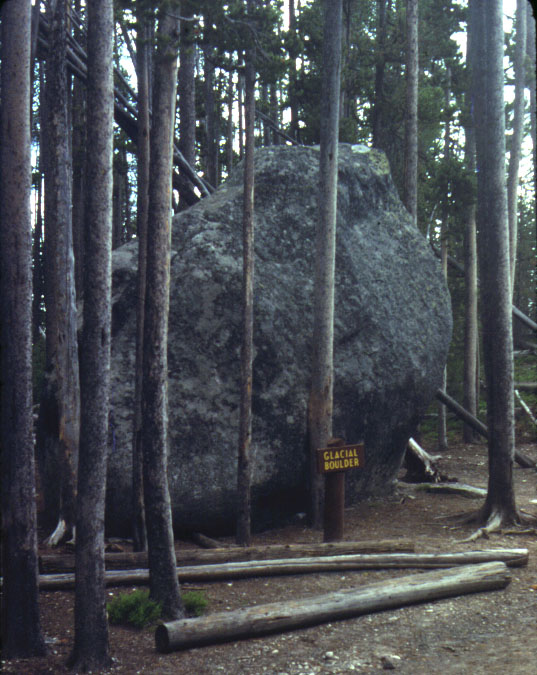 Copyright © William Locke 2002
[Speaker Notes: Erratic - nicely labelled boulder of gneiss (from Beartooth Plateau ~ 50 km NE) on Pleistocene rhyolite; Grand Canyon of the Yellowstone, Yellowstone National Park, WY.]
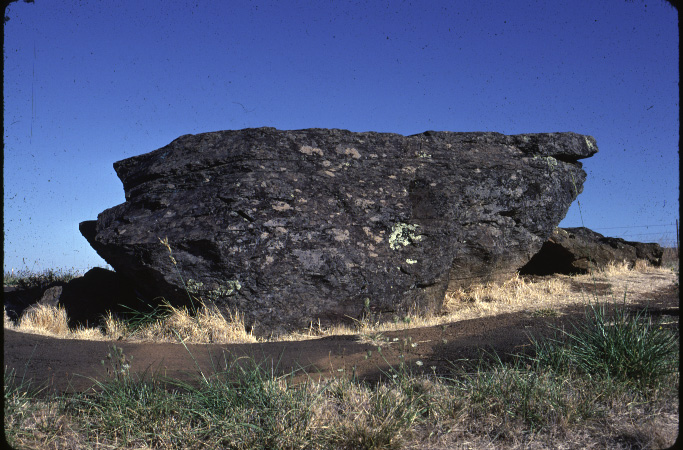 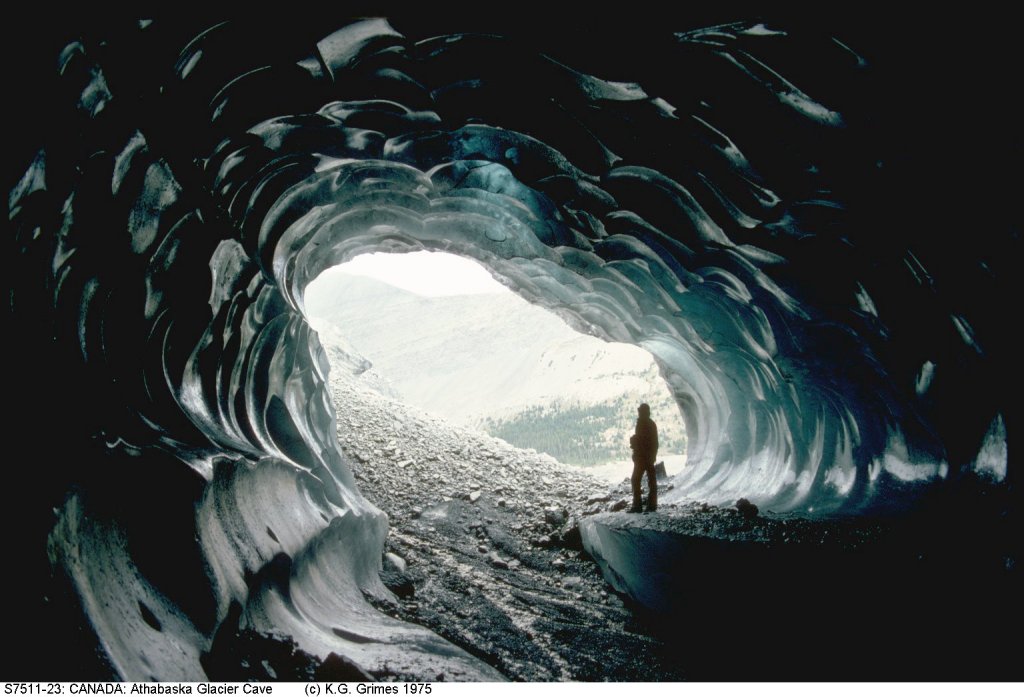 Copyright © Ken Grimes 2002
[Speaker Notes: Looking out of a meltwater tube in the Athabasca Glacier, Canada.]
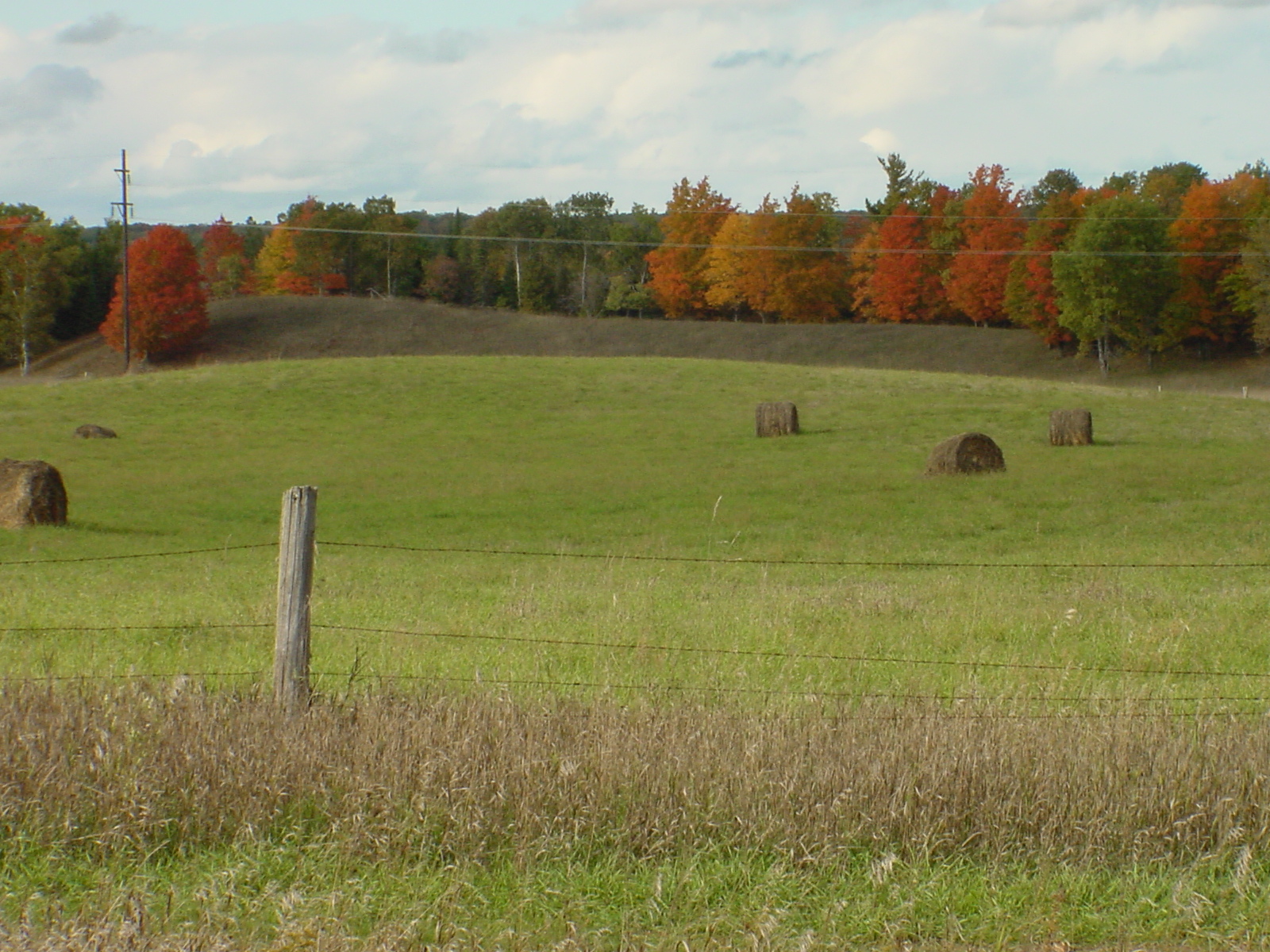 Copyright © Randy Schaetzl 2002
[Speaker Notes: Osmun Lake esker, northern Michigan.]
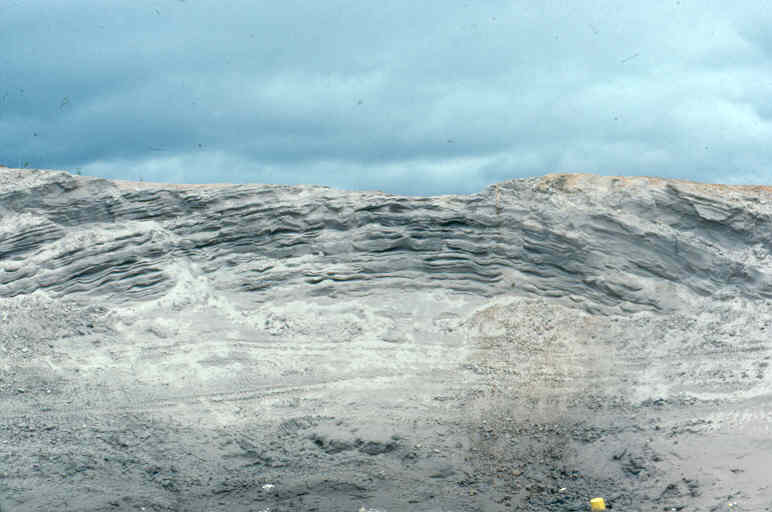 Copyright © Norm Catto 2002
[Speaker Notes: Esker Terra Nova (NF) - cross-section through sandy esker, Terra Nova. Exposure is 10 m high.]
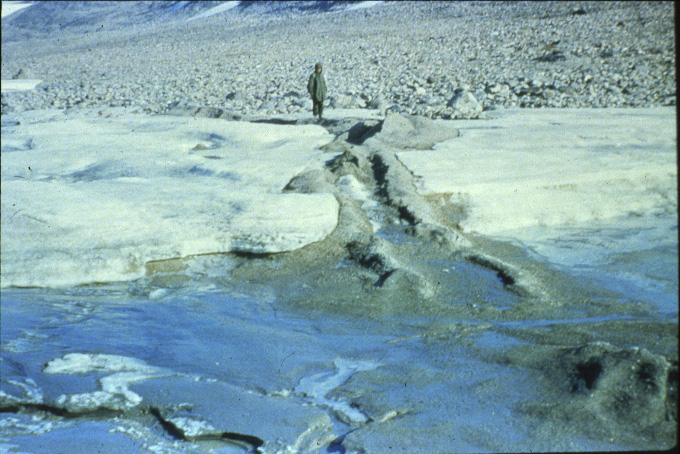 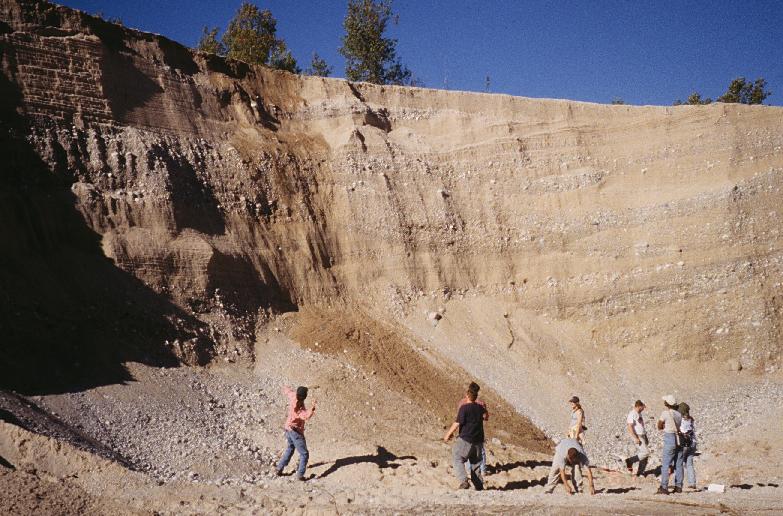 Copyright © Randy Schaetzl 2002
[Speaker Notes: Outwash in kame, Grayling MI.]
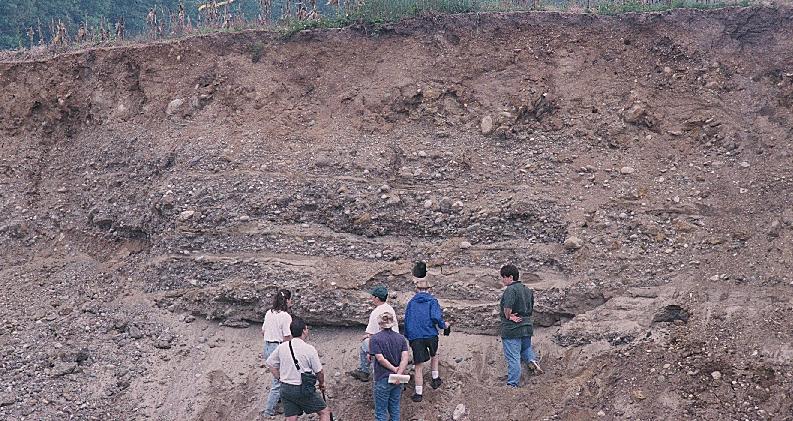 Copyright © Randy Schaetzl 2002
[Speaker Notes: Till over stratified gravel.]
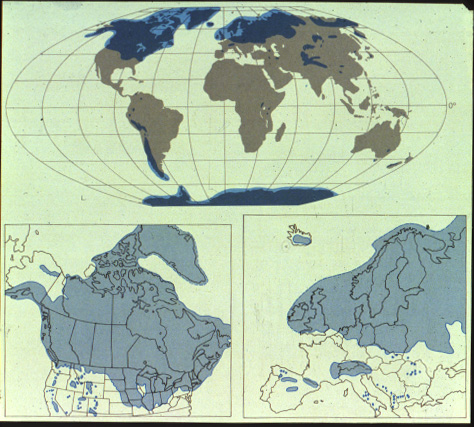 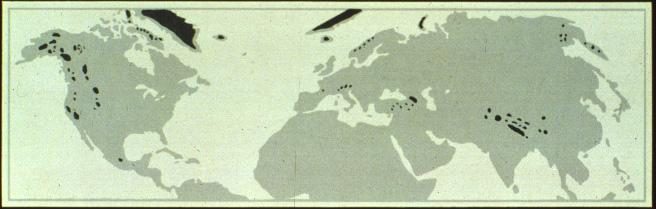 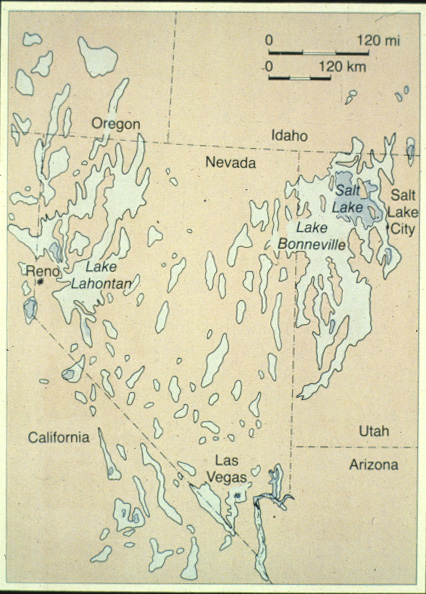 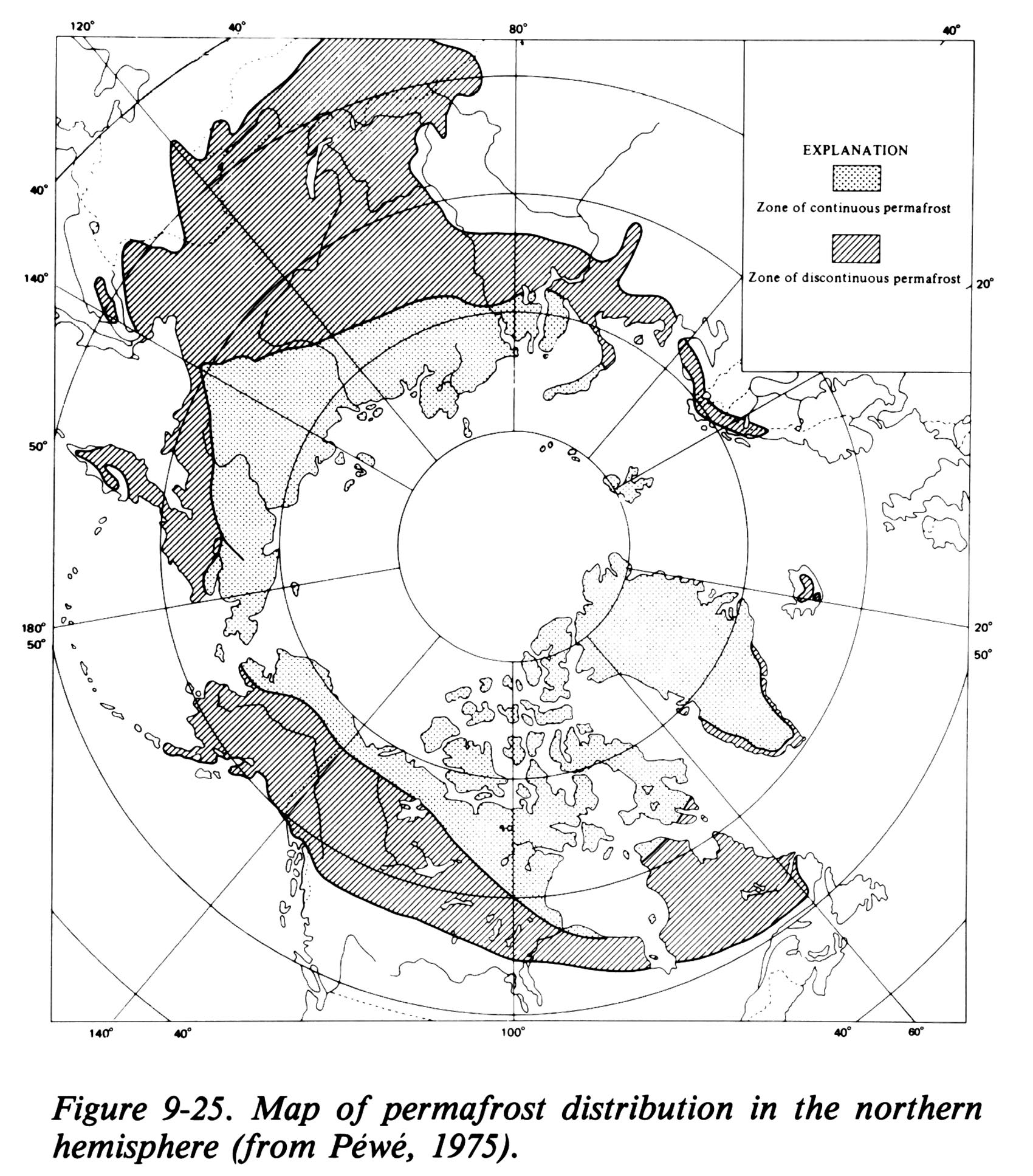 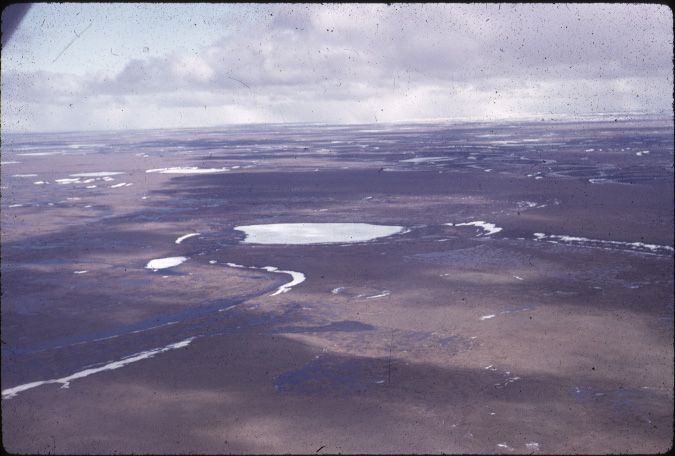 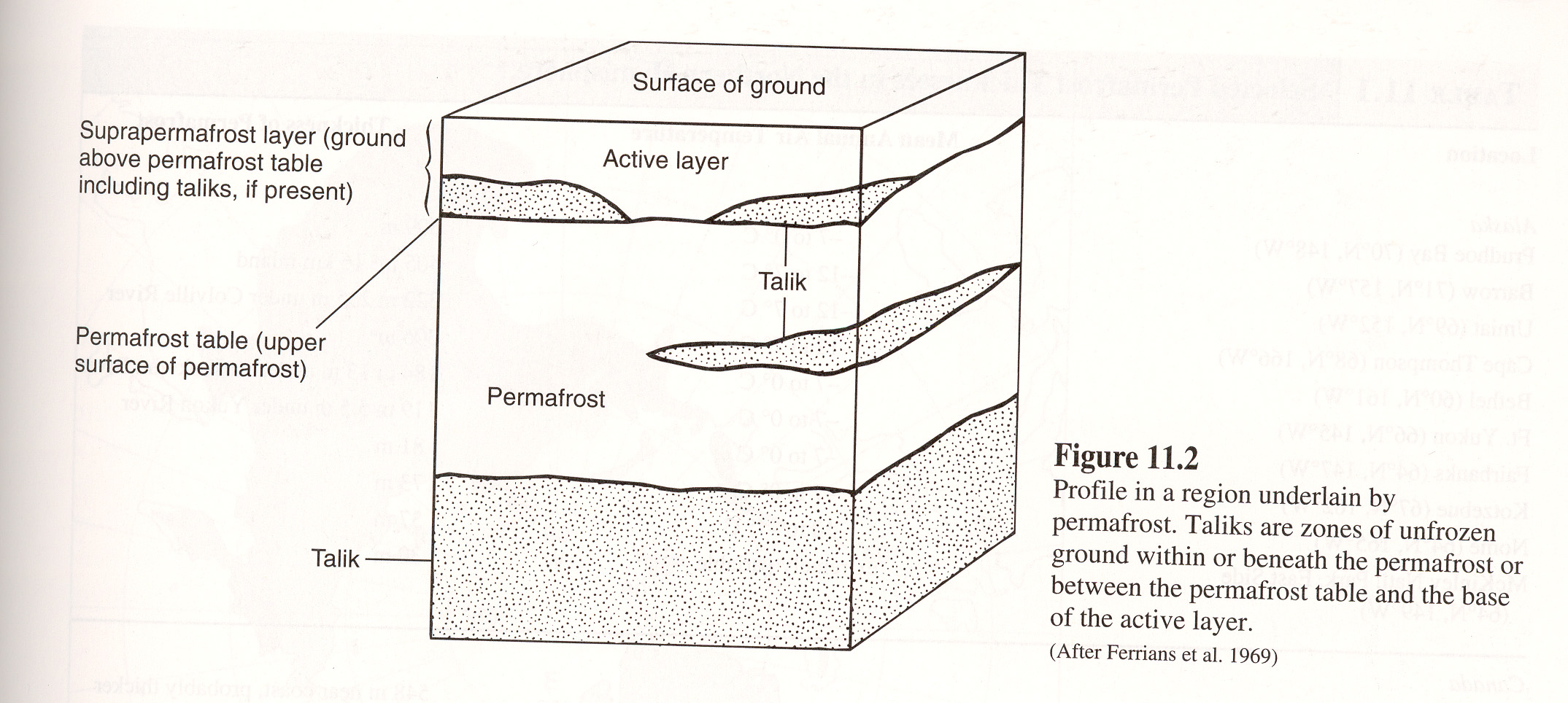 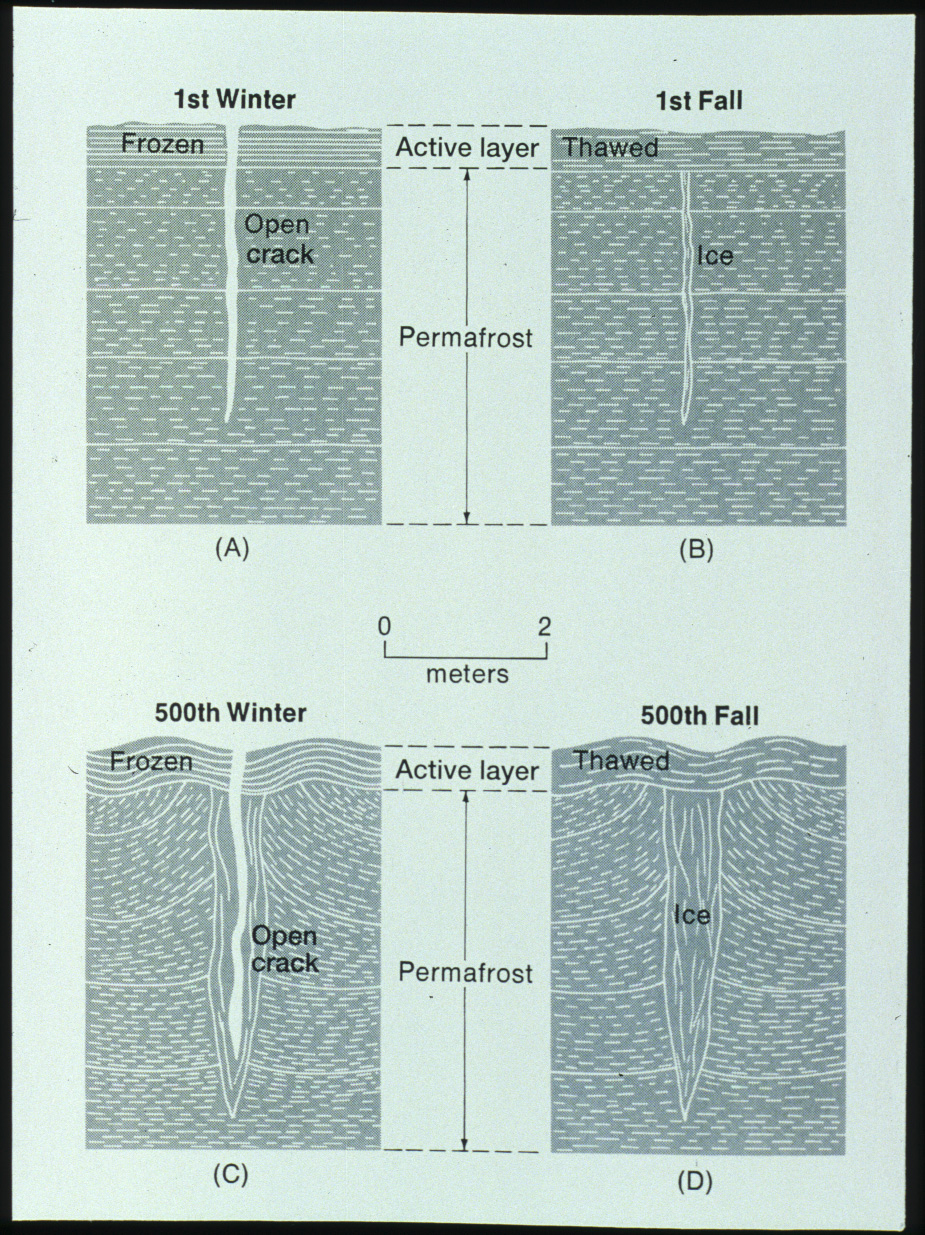 Fig 11-17
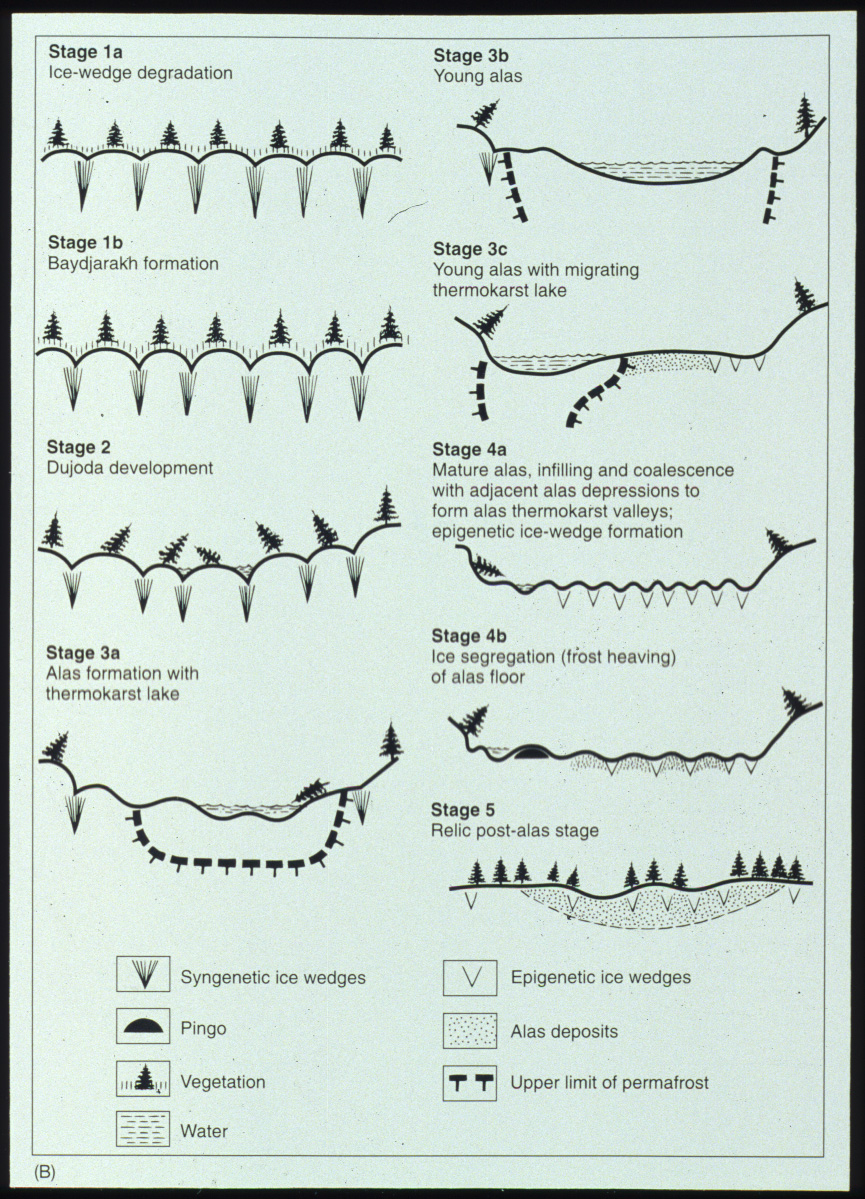 Fig 11-21
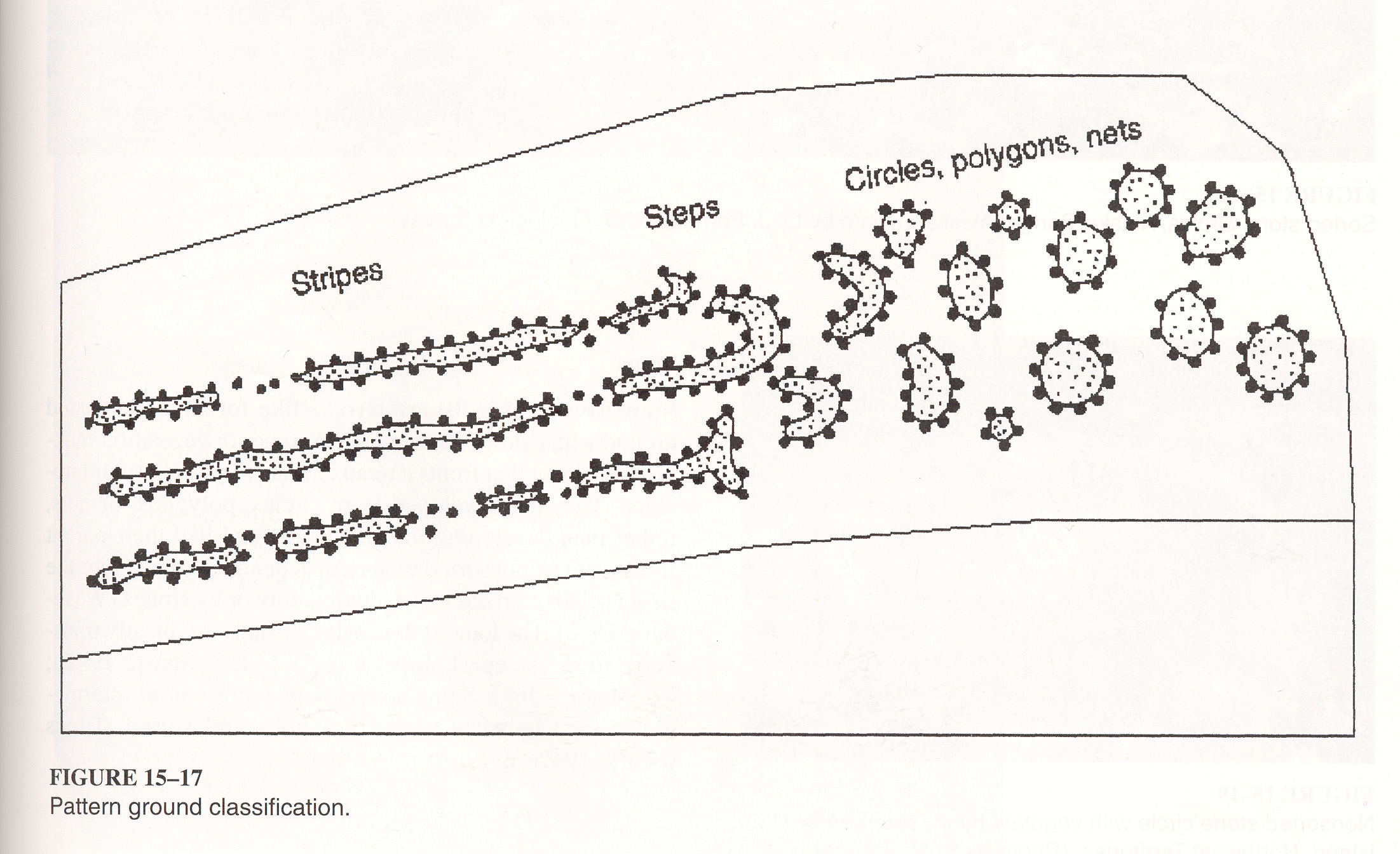 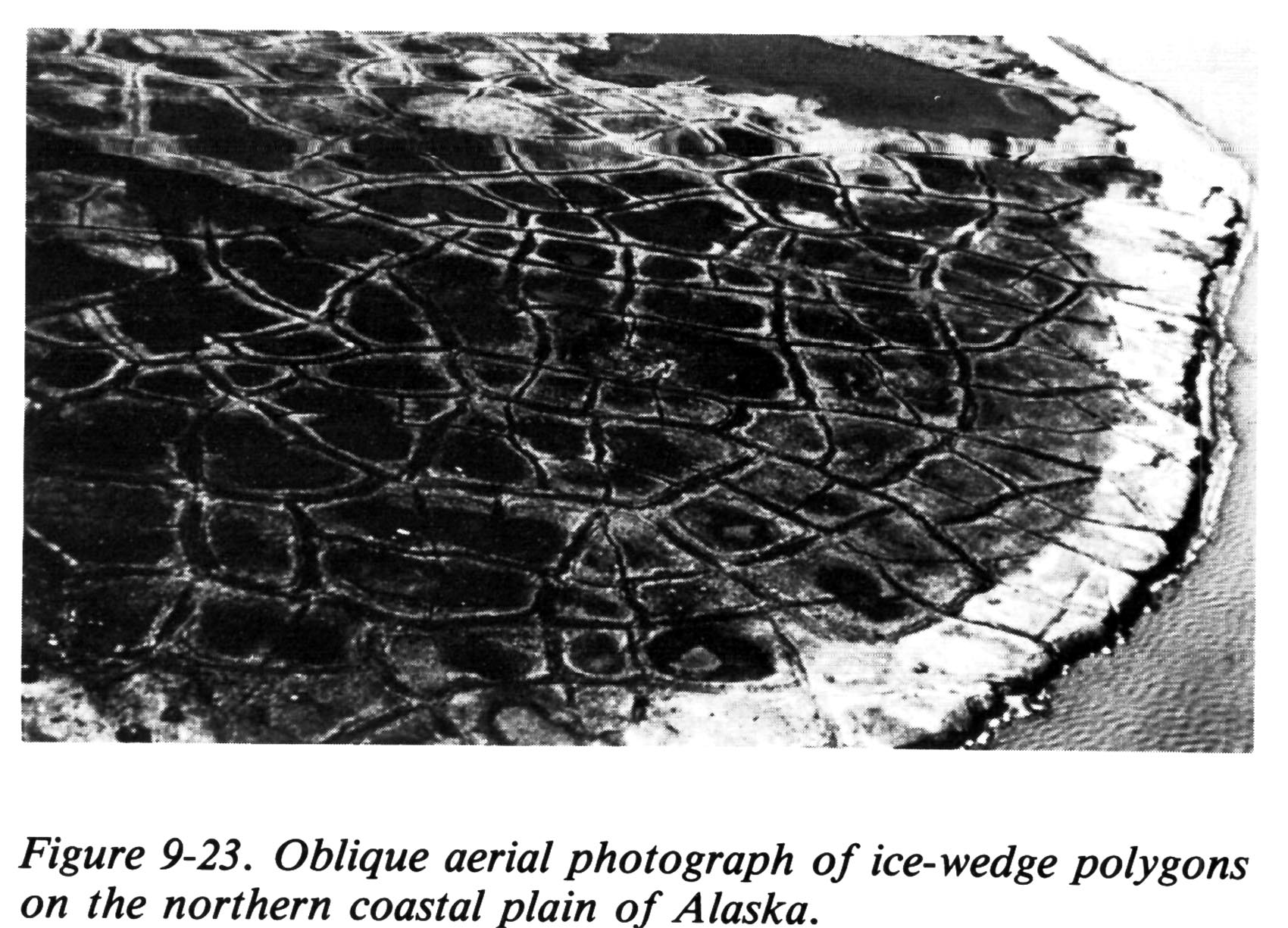